Intraseasonal to Seasonal Prediction of
Tropical Cyclogenesis:
A Statistical-Dynamical Forecast System

Tom Murphree and David Meyer
Naval Postgraduate School
murphree@nps.edu and dwmeyer@nps.edu
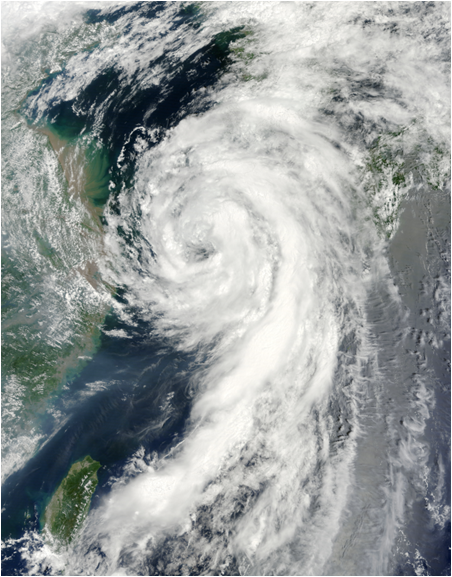 NPS Contributors:
Bryan Mundhenk
Chad Raynak
Stephanie Johnson
Bob Creasey

Coordination / Collaboration:
DOD:  FNMOC, JTWC, AFWA
NOAA:  CPC 

Funding:
DOD:  USN, USAF
05W (Dianmu)
approaches South Korea
10 August 2010
Presented at the 2011 Interdepartmental Hurricane Conference
Miami, FL, 28 February – 03 March 2011
1
1
IHC, Mar11, murphree@nps.edu
Long Range Forecasting of Tropical Cyclones
05W (Dianmu) 05-12 August 2010
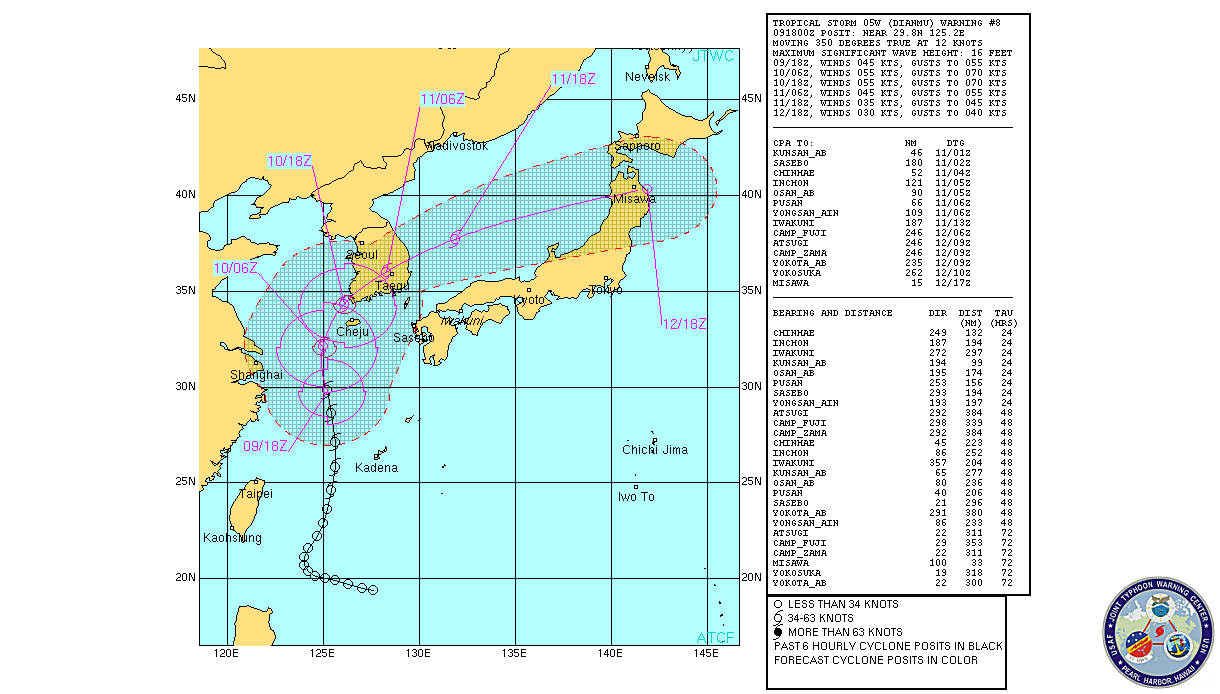 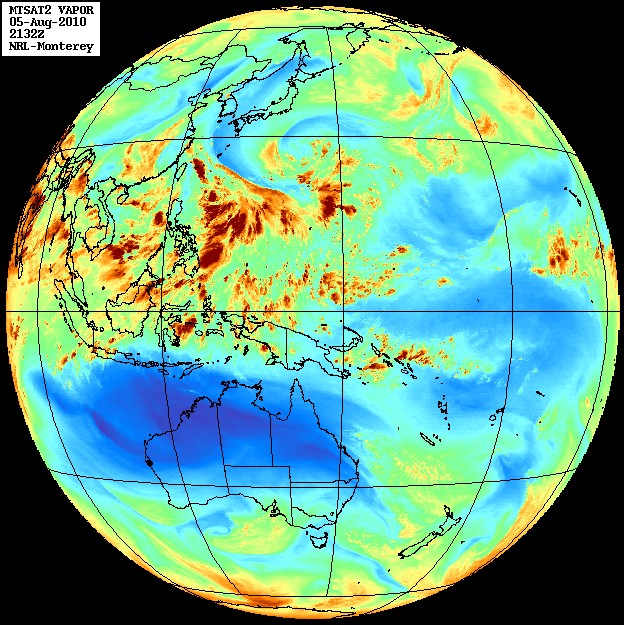 05W formation on
       05 Aug 2010
A great deal of operational planning requires long range forecasts (LRFs) of TC activity with lead times out to several seasons.
We have developed an experimental system for providing LRFs of TC formations.
Our system is a first step toward LRFs of TC tracks and intensites.
Western North Pacific first, then N Atlantic, then other basins.
2
2
IHC, Mar11, murphree@nps.edu
Long Range Forecasting of Tropical Cyclone Formations
NPS TC Formation Probability Forecasts
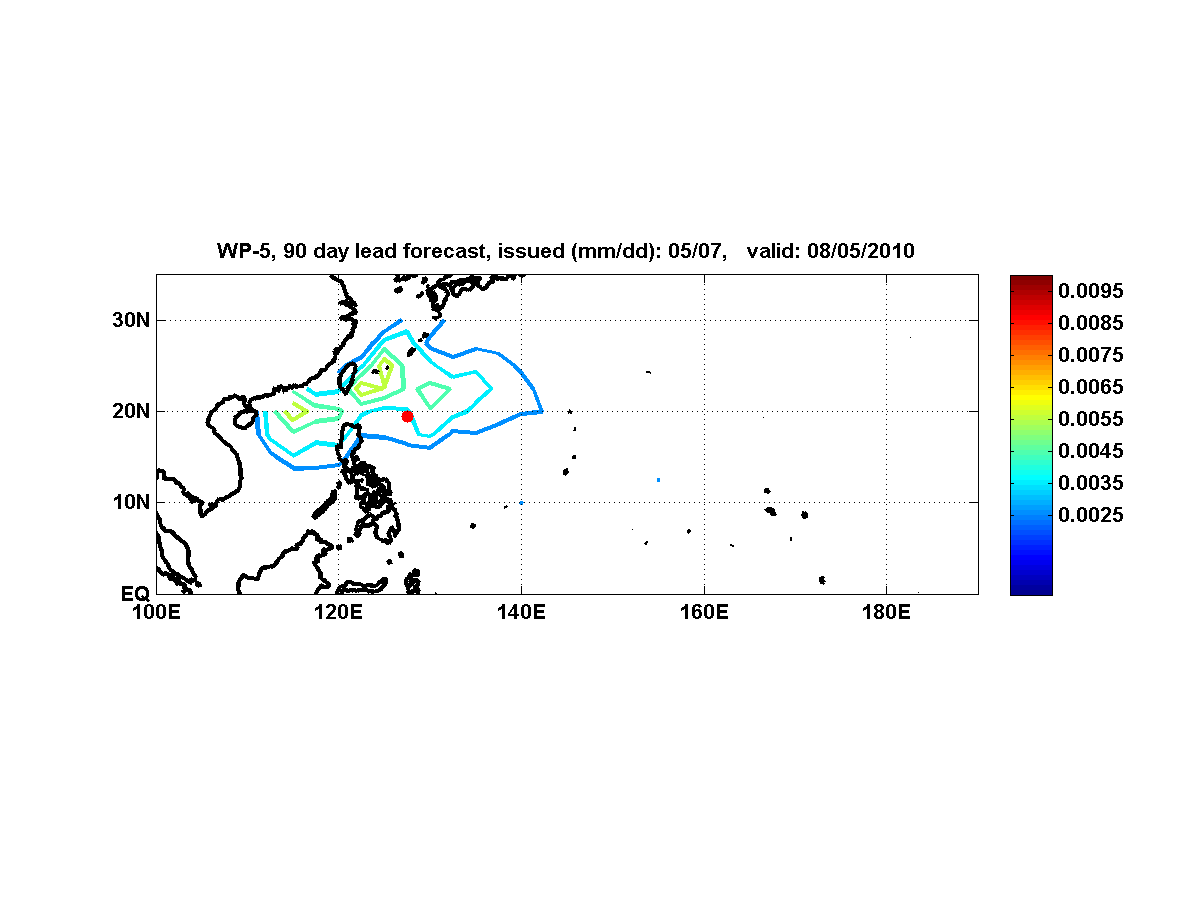 90 Day Lead
Valid 05 Aug 10
Forecasts based on NPS statistical-dynamical forecast system.
Contours: ensemble mean forecasted probabilities.
Minimum contours indicate threshold for formation, with very little chance of a TC forming outside this contour.
All plotted contours are greater than maximum observed probabilities.
Hit:  formation (JTWC 1st position) occurs on valid date inside or within 2.5o of threshold contour.
Red dot northeast of Luzon: formation of 05W (Dianmu) on 05 Aug 10.
Note forecast consistency with lead time, and highest probabilities outside main formation region.
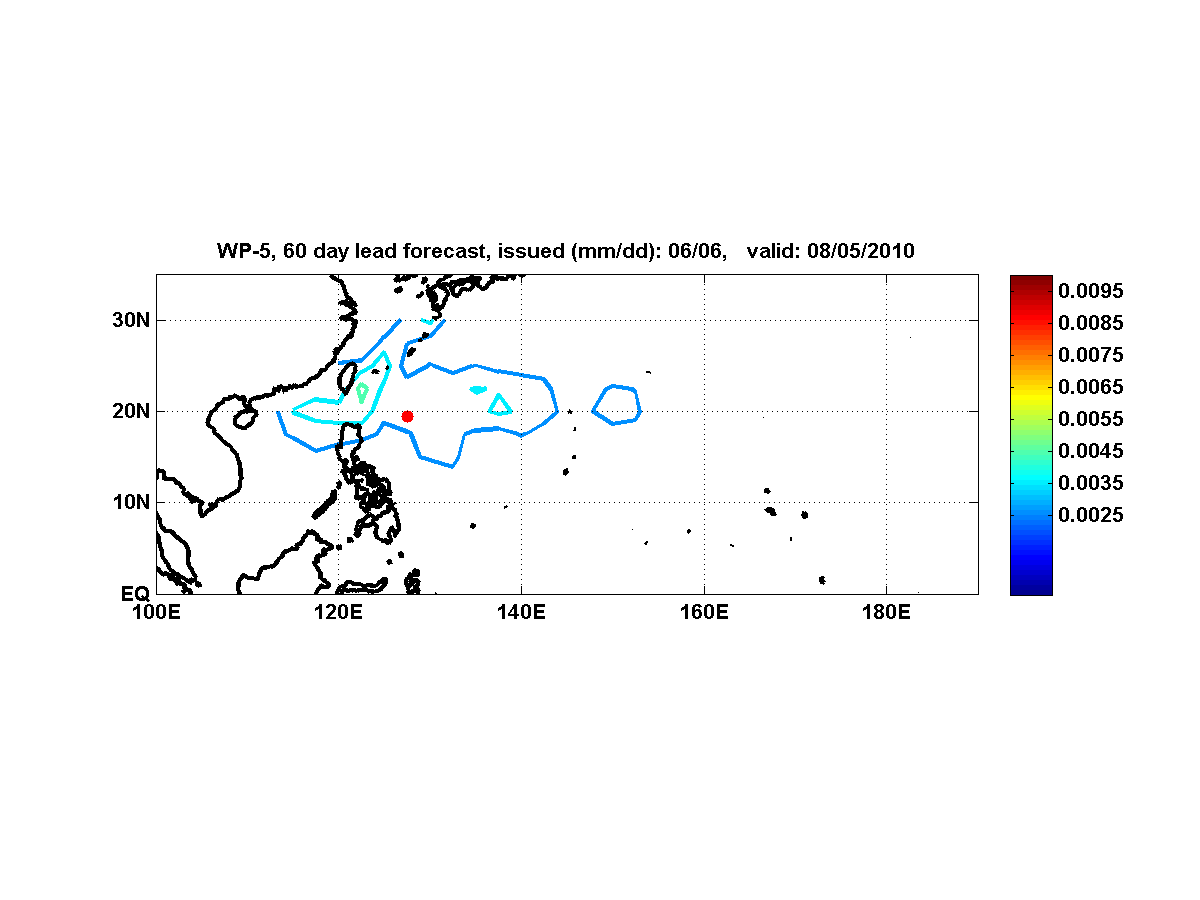 60 Day Lead
Valid 05 Aug 10
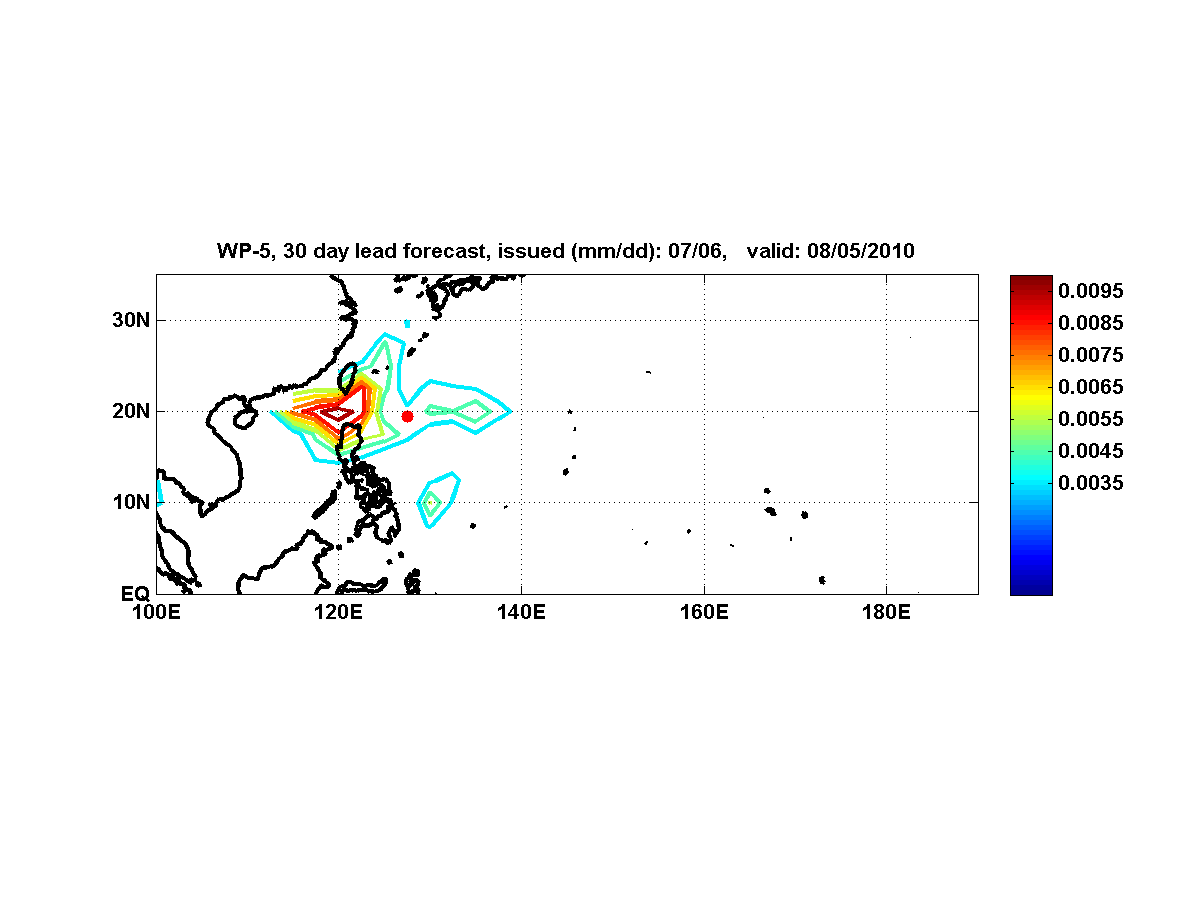 30 Day Lead
Valid 05 Aug 10
3
3
IHC, Mar11, murphree@nps.edu
[Speaker Notes: A hit for a TC formation is scored if the JTWC first position for a TC shows formation inside or within 2.5o of the forecasted threshold contour on the forecast valid date.]
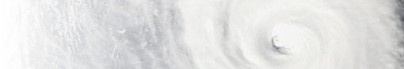 Long Range Forecasting of Tropical Cyclogenesis in the Western North Pacific
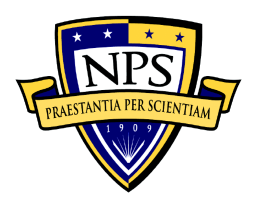 NPS Statistical-Dynamical Forecast System:  Development and Operation
1.  Build logistic regression model based on relationships between TC formations and LSEFs** 
(use JTWC best  track and NCEP R2 reanalysis data)
3.  Create NPS statistical-dynamical forecast system with parameterized TC formations.
4.  Produce statistical-dynamical, ensemble based long range forecasts of TC formation probabilities
(NPS TC LRFs, 4-90 day lead times)
2.  Force statistical model with dynamical, ensemble-based, long range forecasts of LSEFs** 
(use NCEP Climate Forecast System v1)
**   LSEFs = large scale environmental factors:  SST, ζ850, shear200-850, div200, f
Inputs and outputs are all on a daily, 2.5° scale (high resolution for LRFs).
Extensive ensembling based on multiple initial conditions and multiple lead times (e.g., 184 members for 90 day lead LRFs).
Statistical model verified via hindcasting of 1980-2006, with very good results (e.g., reliability, BSS, ROC).
4
4
IHC, Mar11, murphree@nps.edu
[Speaker Notes: In 2005 NCEP presented an award to a group of its employees for developing the CFS.  This model led to “the first time in history numerical seasonal predictions were on par with empirical methods.”
Bias corrected field = (raw field – model climo) + observed climo]
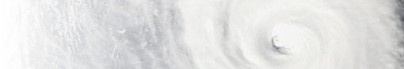 4 Day Lead TC Formation Probability Forecast
Valid 06 August 2009, Issued 02 August 2009
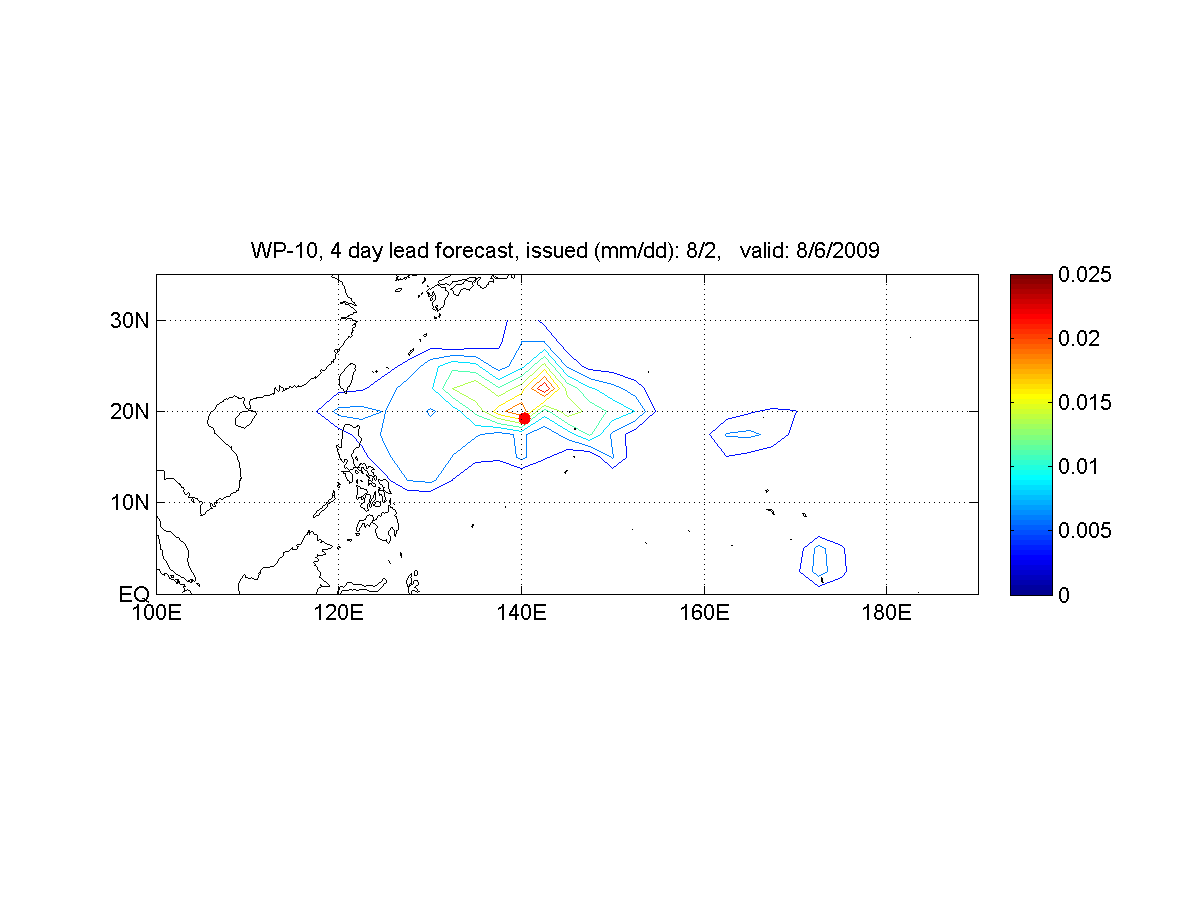 Formation of 10W (Etau) on 06 Aug 2009
Long Range Forecasting of Tropical Cyclogenesis in the Western North Pacific
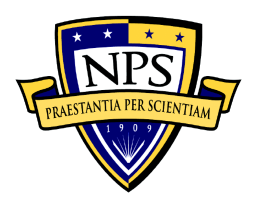 Daily forecasts issued at leads of 0, 4, 7, 14, 21, 30, 60, and 90 days.*
Weekly and monthly forecasts issued at leads of 1 week to 3 months.
Forecasts have skill at all leads, including high apparent reliability. 
NPS 1 and 2 week forecasts provided to CPC/NCEP for use in producing CPC forecasts (GTBH 1 and 2 week outlooks).
5
5
5
5
* Maximum lead: 30 days for 2009; 90 days for 2010
IHC, Mar11, murphree@nps.edu
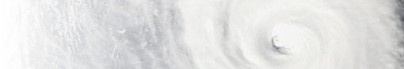 Long Range Forecasting of Tropical Cyclogenesis in the Western North Pacific
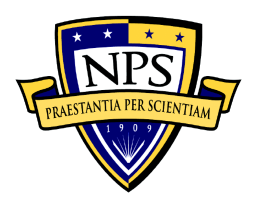 30 Day Lead TC Formation Probability Forecast
Valid 11 September 2009, Issued 12 August 2009
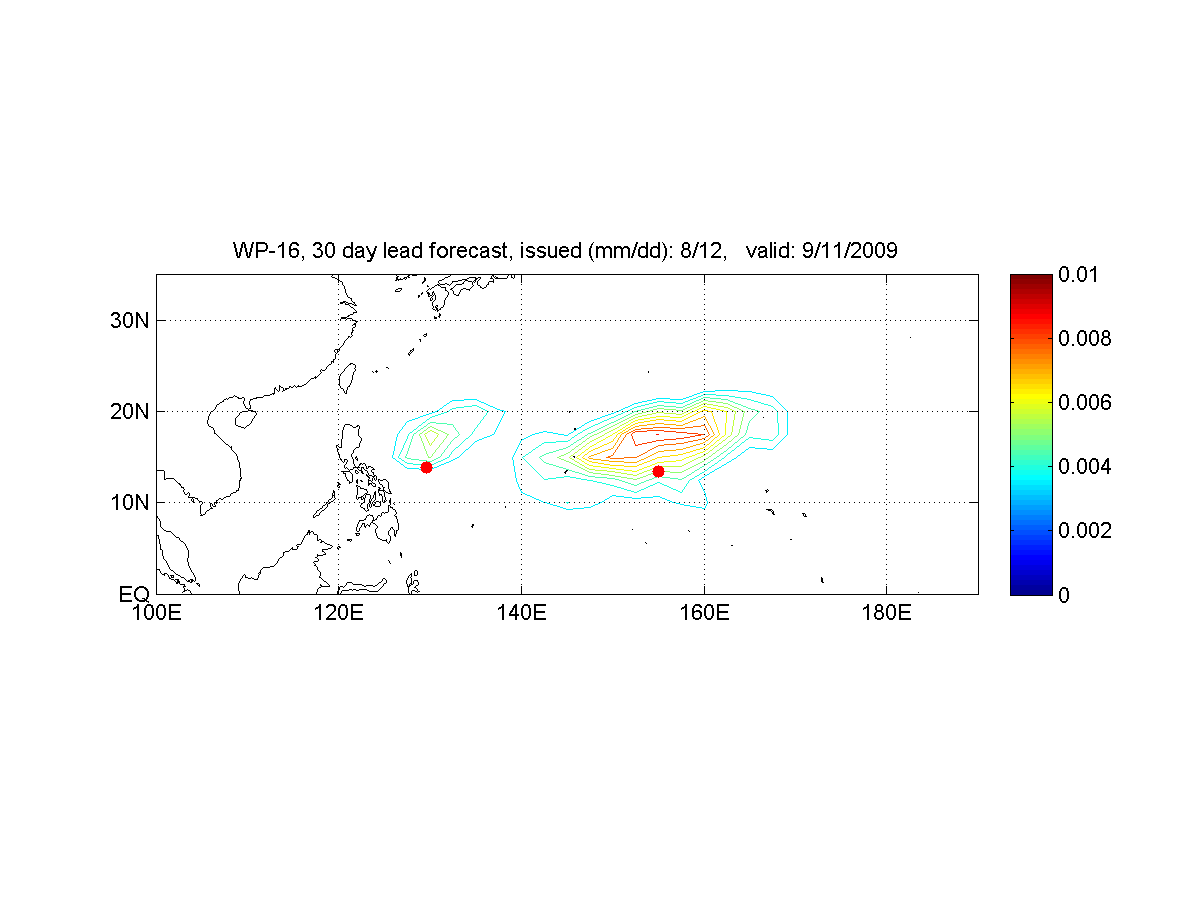 Formation of 15W (Choi-Wan) on 11 Sep 2009
Formation of 16W (Koppu) on 11 Sep 2009
Number of ensemble members used increases with lead time.
Extensive ensembling is critical for skill and temporal consistency. 
No other forecasts available with comparable resolutions, lead times, and verification.
6
6
6
6
IHC, Mar11, murphree@nps.edu
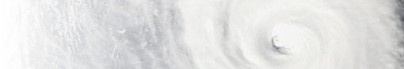 Skill in Predicting Non-Formation of TCs
Skill in Predicting Formation of TCs
PC: proportion correct.  POD: probability of detection.  FAR: false alarm ratio.  HSS: Heidke Skill Score.
Skill of TC Formation Forecasts for Western North Pacific:  30 Day Lead, 2009
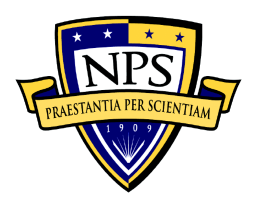 Non-formation forecasts requested by long range operational planners.  
Forecasts of TC formation and non-formation have good skill at 30-day leads.
Formation POD of 0.81 is very good, but FAR of 0.46 is higher than we’d like.
Additional indicator of good skill:  positive Brier skill score (BSS).
7
7
IHC, Mar11, murphree@nps.edu
[Speaker Notes: A hit for a TC formation is scored if the JTWC first position for a TC shows formation inside or within 2.5o of the forecasted threshold contour on the forecast valid date.]
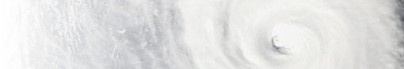 Skill of TC Formation Forecasts for Western North Pacific:  30-90 Day Leads, 2010
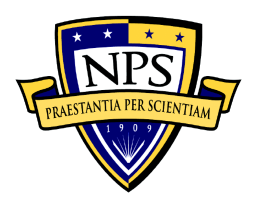 Final skill results for 2010 forecasts will be calculated after 2010 JTWC best track data set is released.
Preliminary results are encouraging.
Increased skill at longer leads related to greater ensembling at longer leads (e.g., 184 members for 90 day lead forecasts).
8
8
IHC, Mar11, murphree@nps.edu
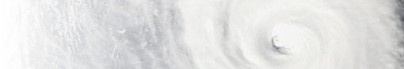 Modeled TC Formation Probabilities, Jul-Oct
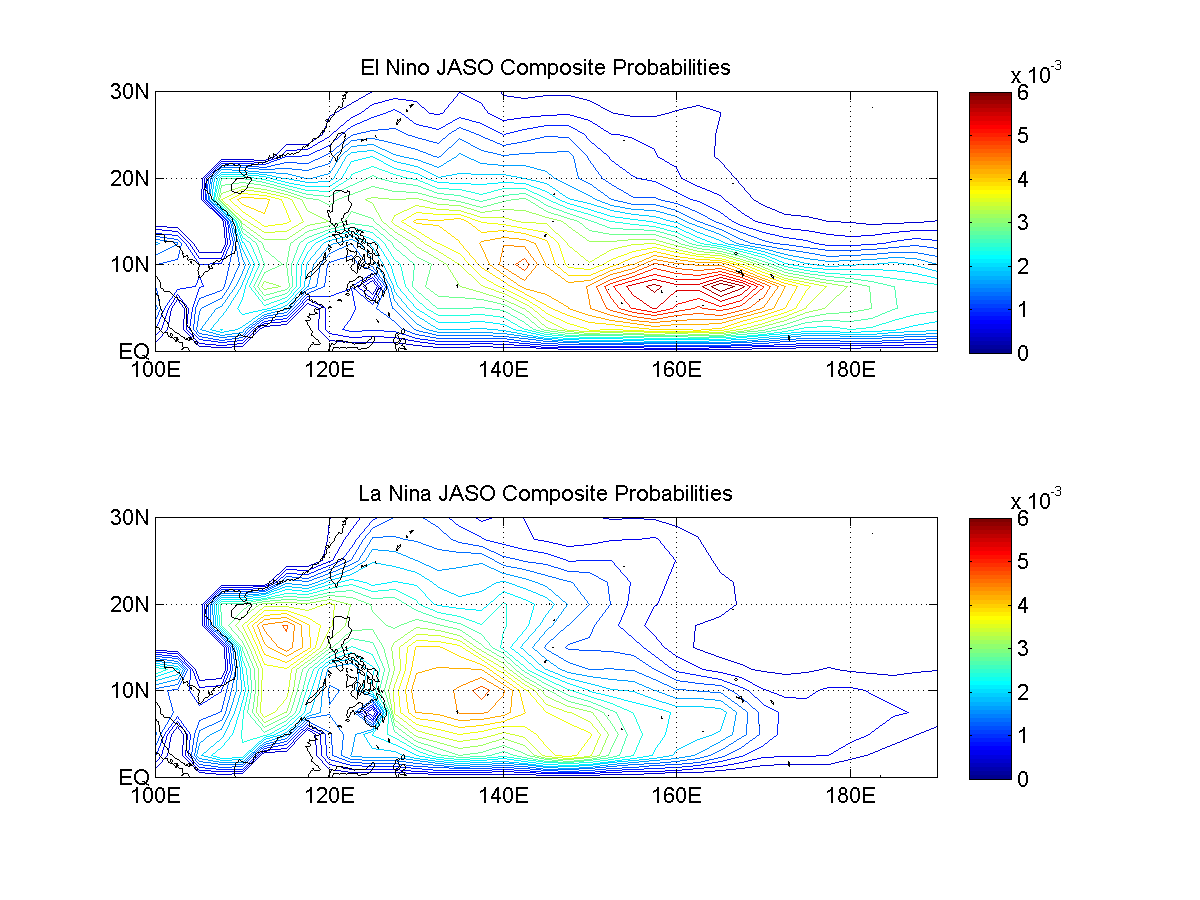 x10-3
El Nino
Southeastward shift in high probabilities during El Niño years.
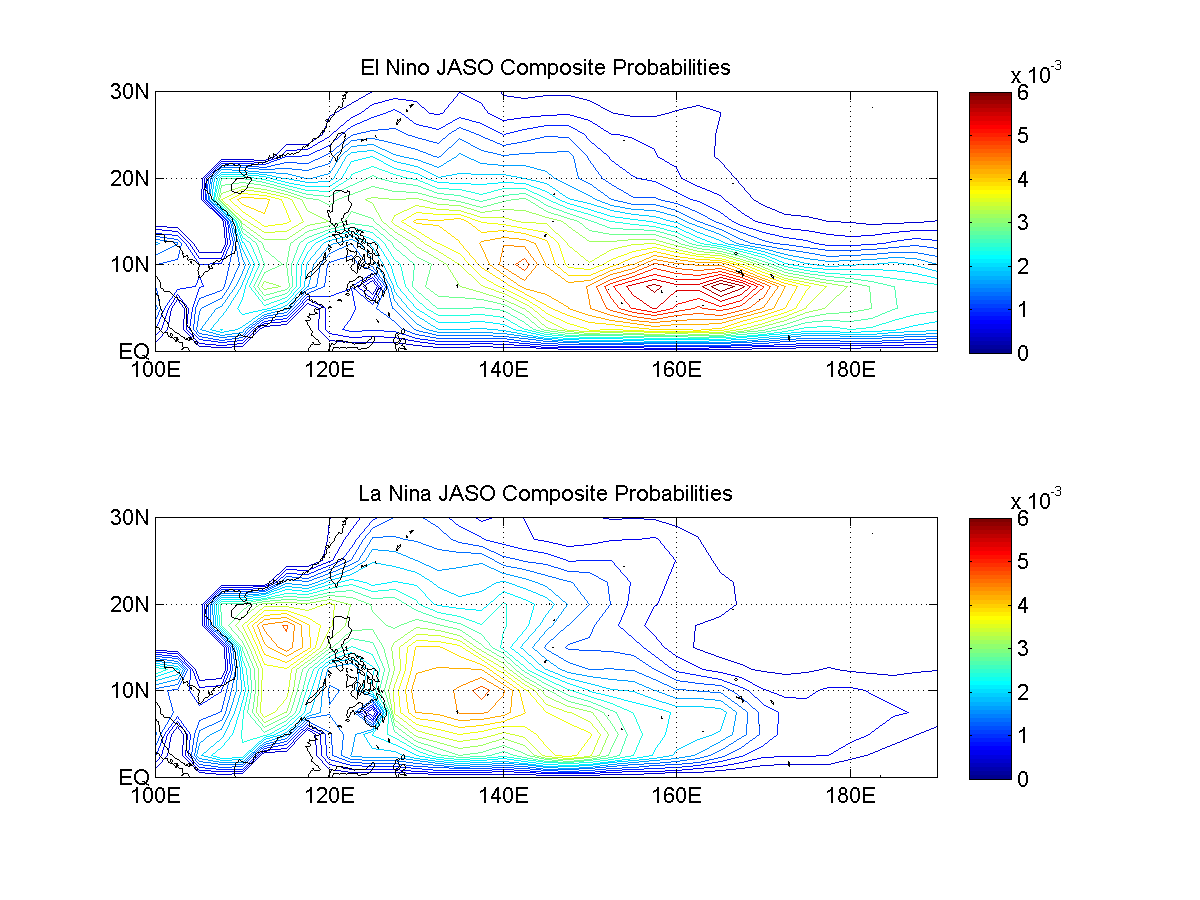 x10-3
La Nina
Northwestward shift in high probabilities during La Nina years.
Long Range TC Formation Forecasts: 
Climate Variations
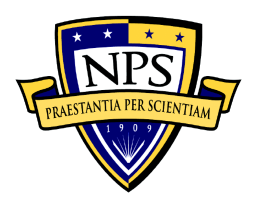 Regression model based probabilities for EN and LN conditions:
Consistent with prior observational studies  model verification 
Useful products for long range planning
9
IHC, Mar11, murphree@nps.edu
[Speaker Notes: More qualitative verification now…
ENLN based on Oceanic Nino Index.
Probabilities are in daily time steps.  
El Niño (non-Modoki): 1982, 1987, 1991, and 1997 
La Niña: 1985, 1988, 1999, and 2000]
TC Formations in Western North Pacific:  2009 and 2010
TC Formation Locations, Jan – Dec 2009
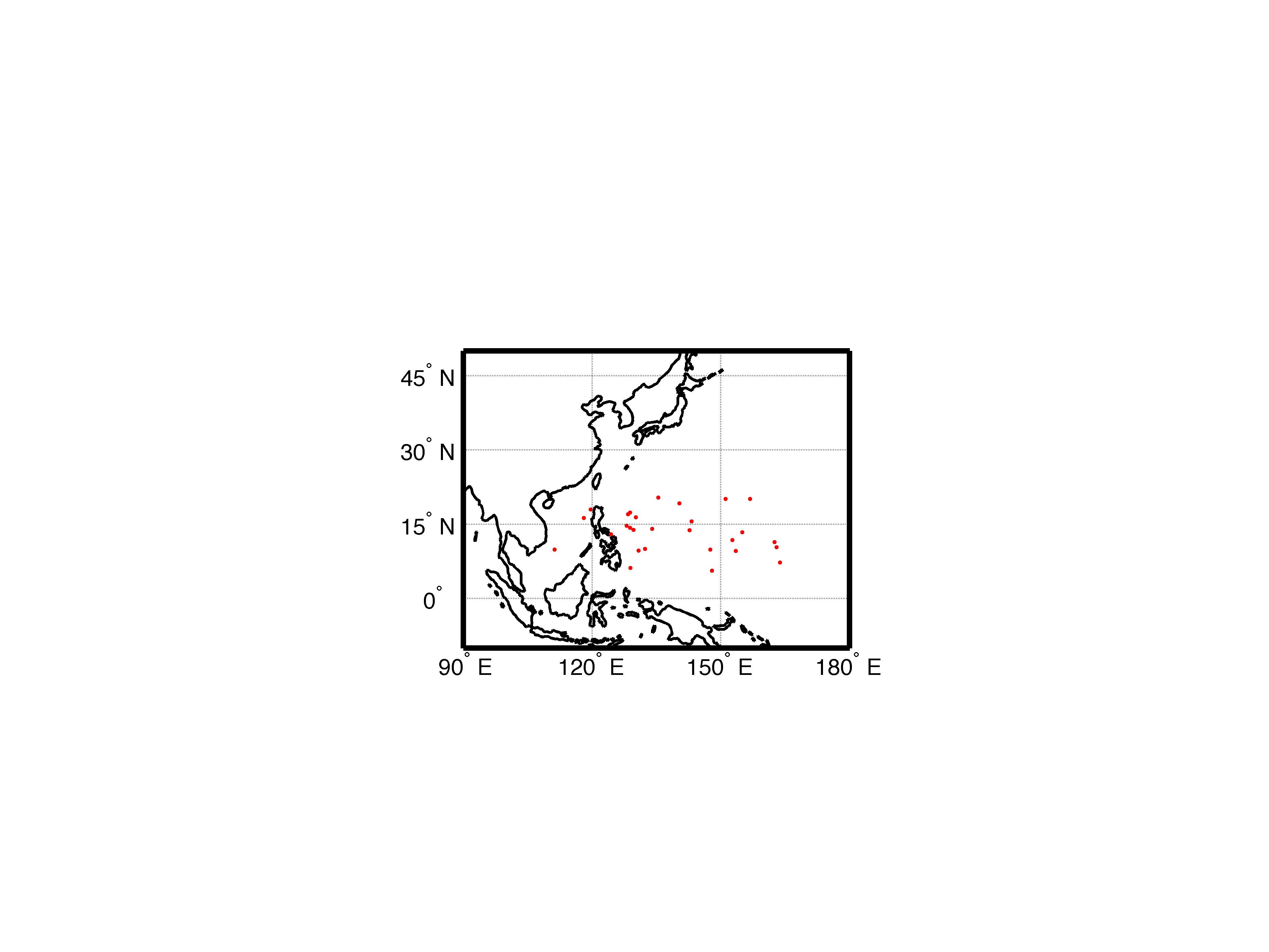 28 TC formations in 2009*, with moderate-strong El Nino conditions during the most active TC period, Jul-Oct 2009
Note NW-ward shift in formation locations from 2009 to 2010.
10
* Approximate locations
IHC, Mar11, murphree@nps.edu
TC Formations in Western North Pacific:  2009 and 2010
TC Formation Locations, Jan – Dec 2010
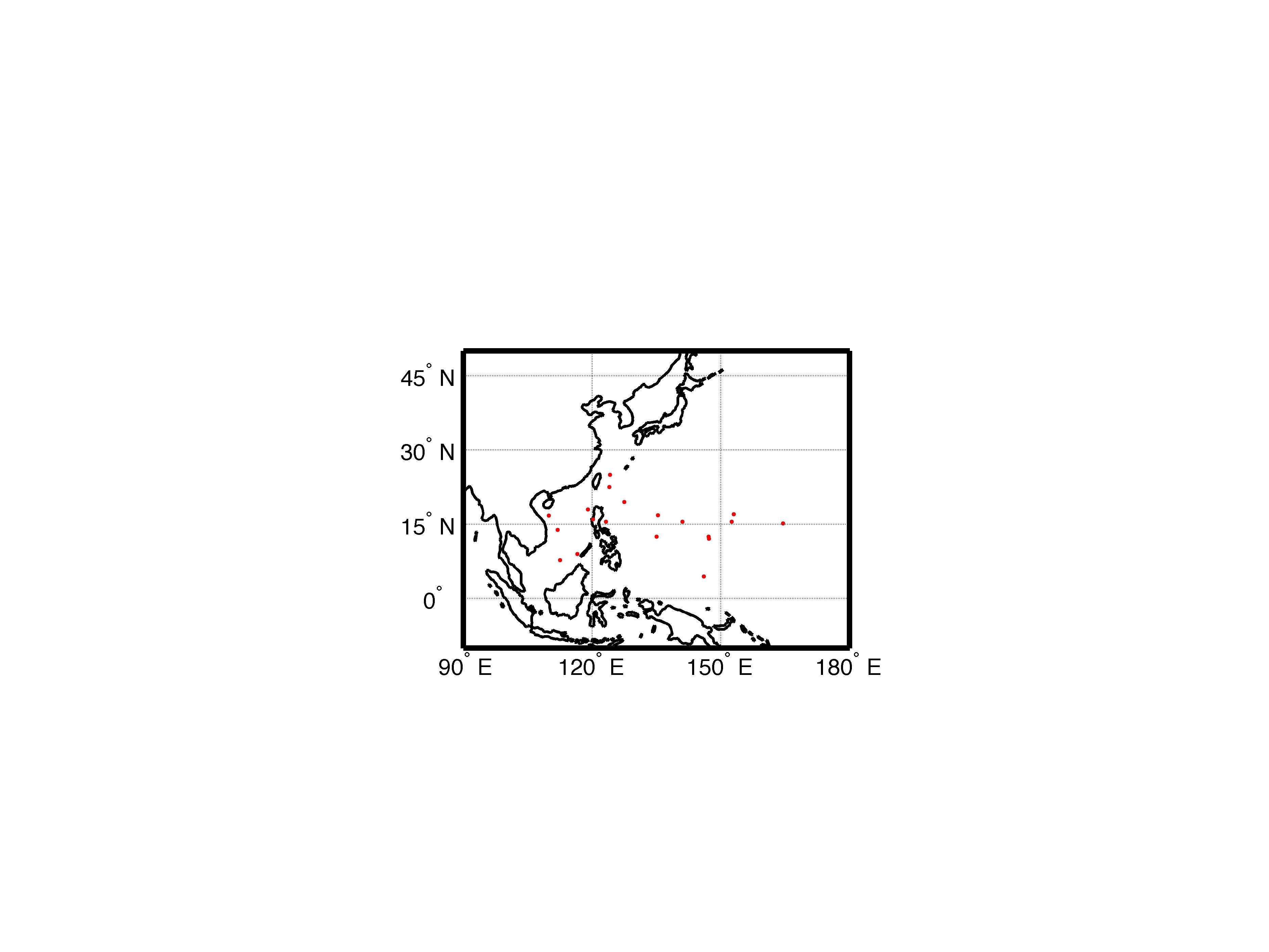 19 TC formations in 2010*, with strong La Nina conditions during the most active TC period, Jul-Oct 2010.  Lowest number of formations in last 41 years.
Note NW-ward shift in formation locations from 2009 to 2010.
11
11
* Approximate locations; will be updated after release of 2010 best track data
IHC, Mar11, murphree@nps.edu
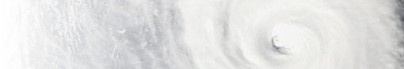 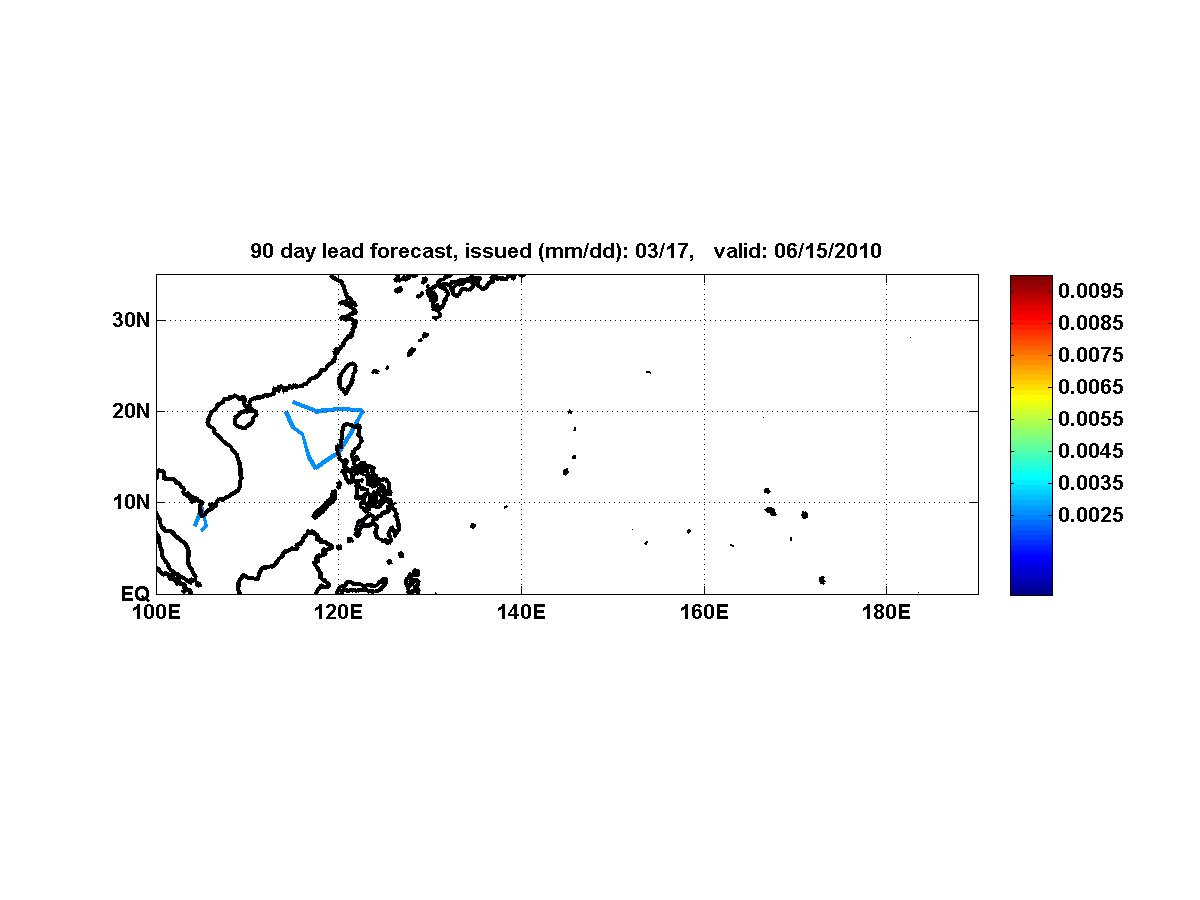 90 Day Lead
Issued 17Mar10
Valid 15Jun10
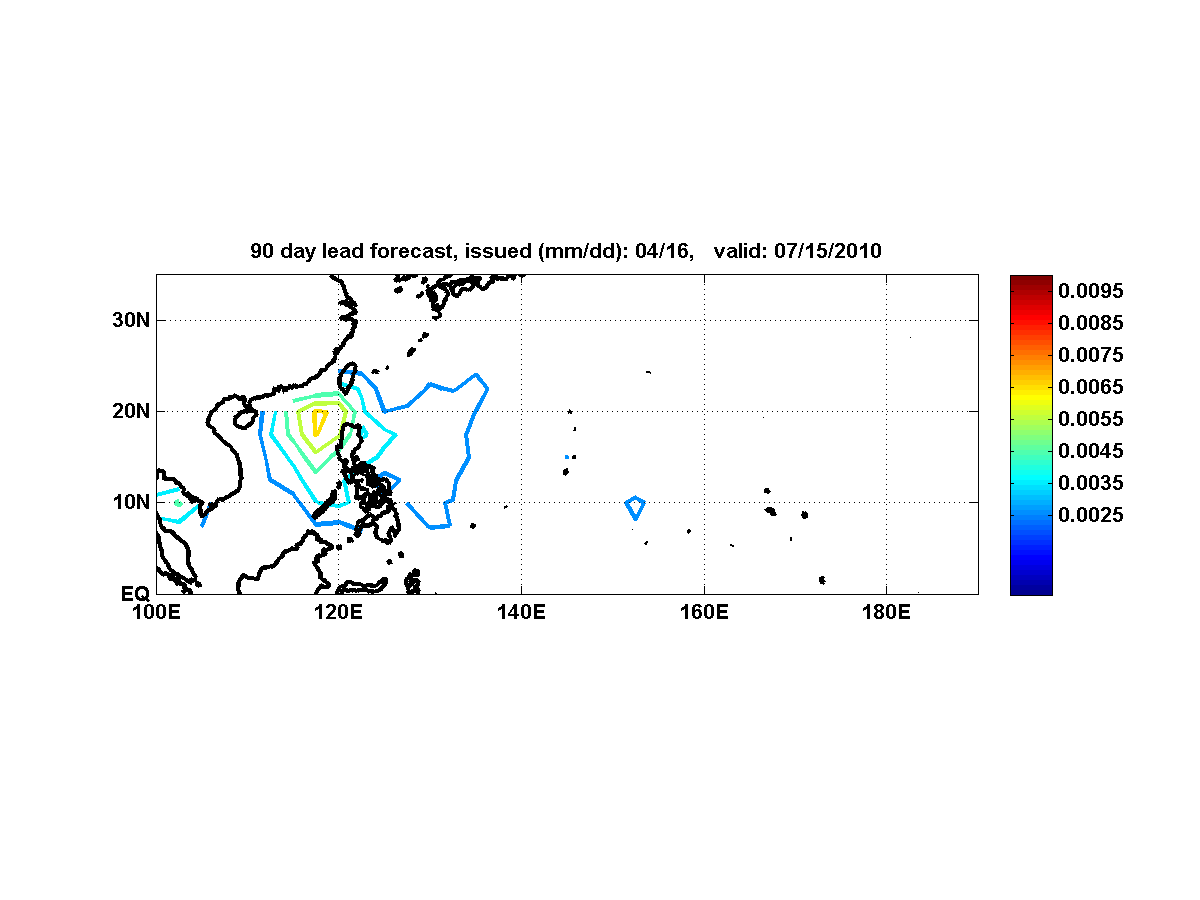 90 Day Lead
Issued 16Apr10
Valid 15Jul10
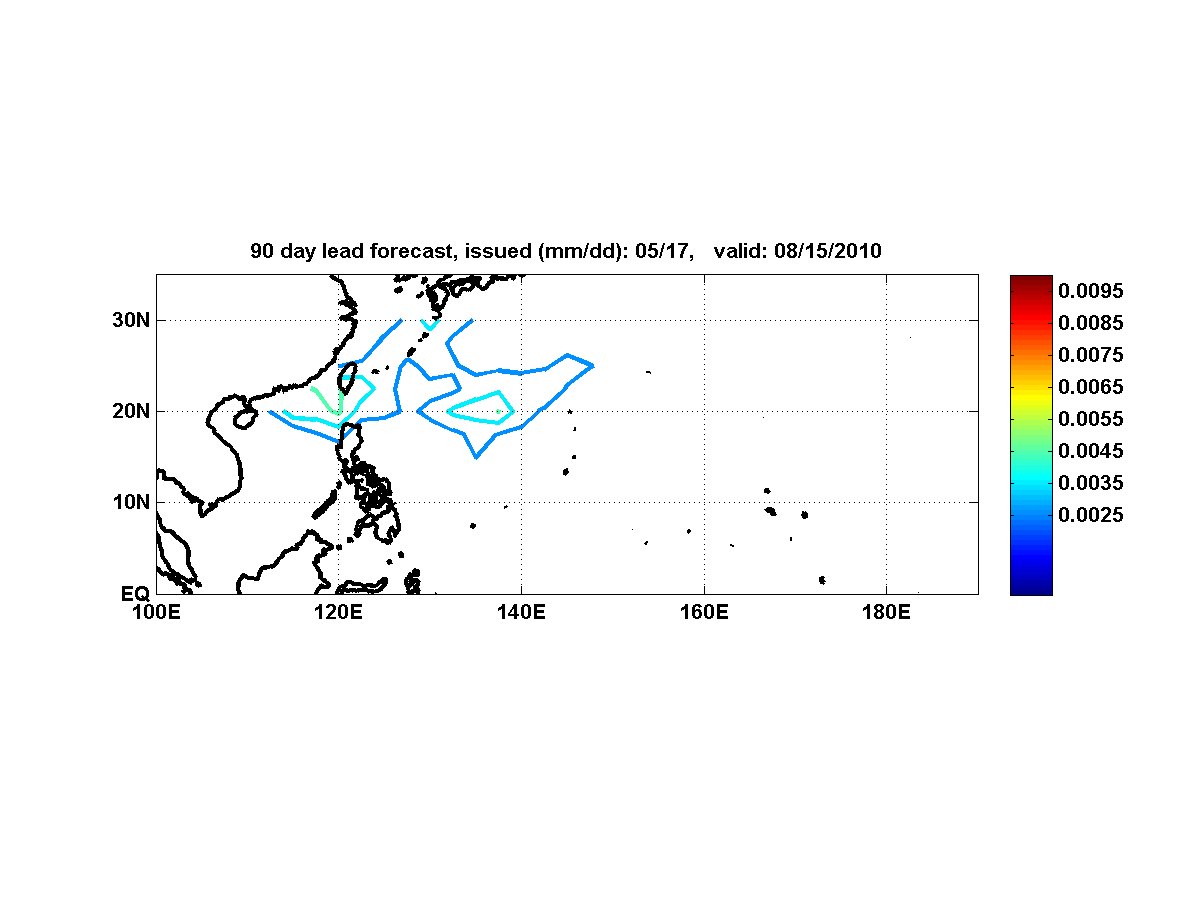 90 Day Lead
Issued 17May10
Valid 15Aug10
90 Day Lead Forecasts: Early Indications of TC Formation Anomalies in 2010
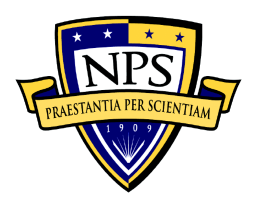 NPS 90 day lead forecasts issued in Mar-May 2010 and valid in Jun-Aug 2010 consistently showed:
Probabilities much lower than for 2009, indicating 2010 would have a relatively few TCs. 
Probabilities highest to north and west of main formation region.  
These forecasts were consistent with expectations for La Nina periods --- but were issued up to three (five) months prior to the first La Nina watch (advisory) issued by CPC/NCEP.
Good overall correspondence between these forecasts and observed TC formations in 2010.
12
IHC, Mar11, murphree@nps.edu
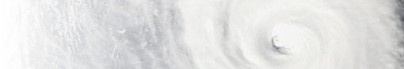 Forecast Consistency:  Same Lead Times and Consecutive Valid Dates
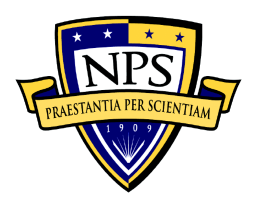 4 Day Lead, Valid 31 Jul 2010
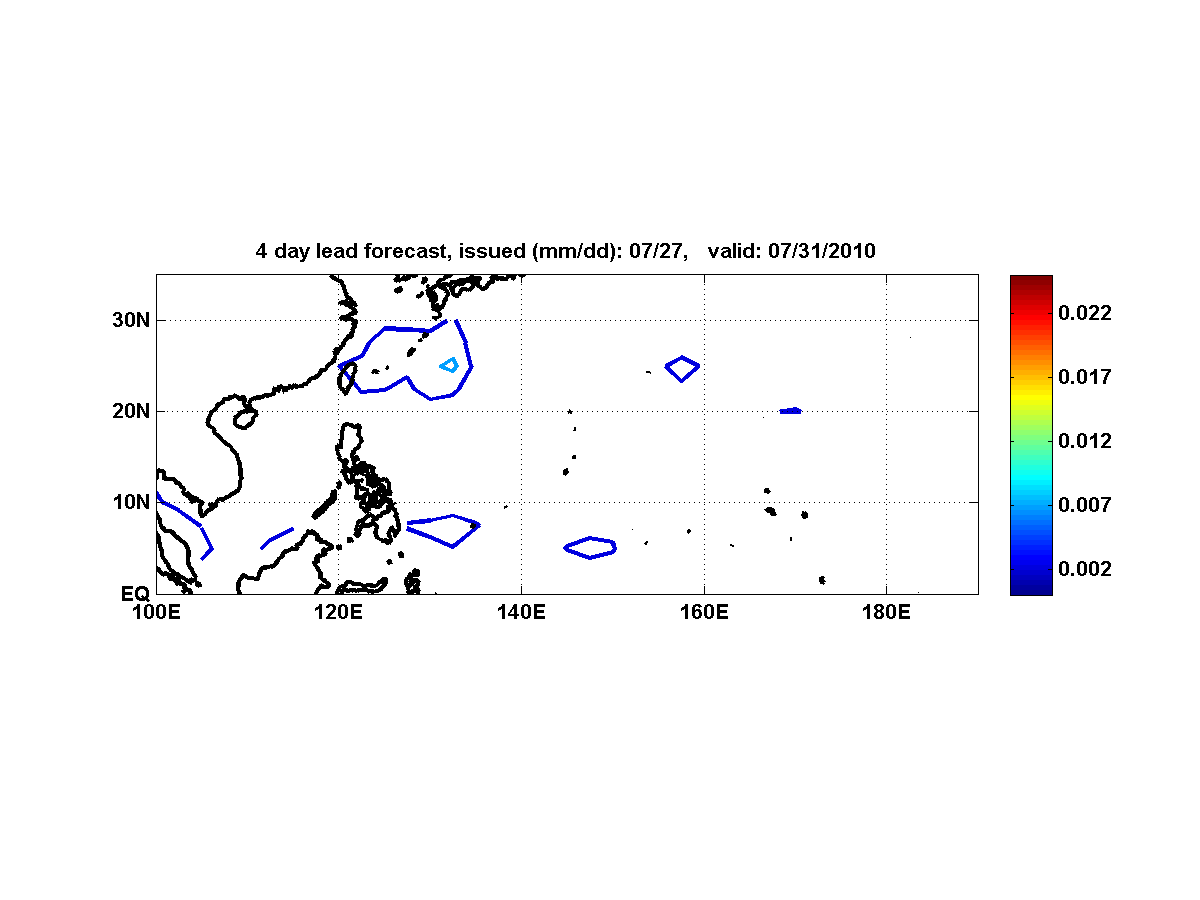 Notes From a Forecasting Perspective
The most likely location for TC formation is E of Taiwan.
13
13
IHC, Mar11, murphree@nps.edu
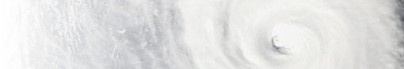 Forecast Consistency:  Same Lead Times and Consecutive Valid Dates
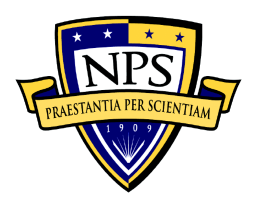 4 Day Lead, Valid 01 Aug 2010
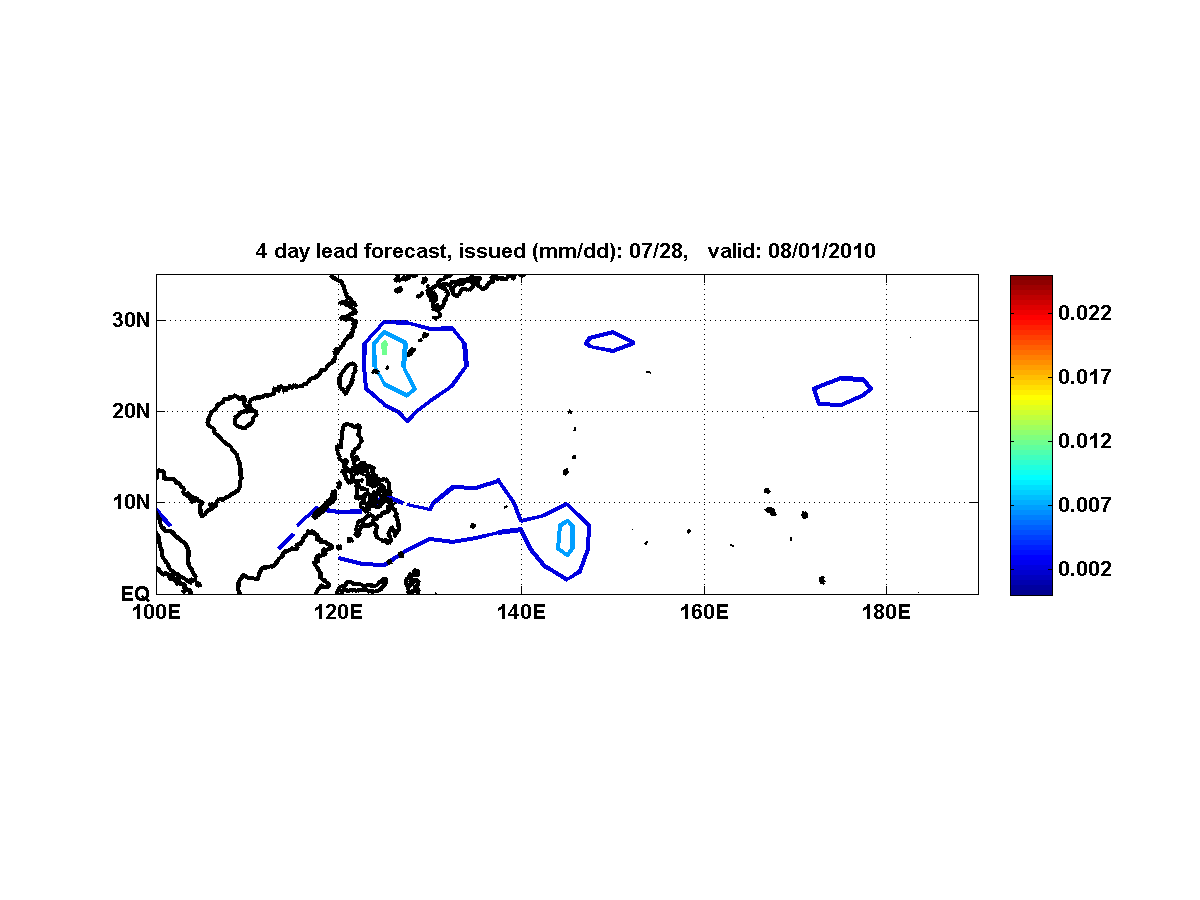 Notes From a Forecasting Perspective
Increase in probabilities E of Taiwan merits attention.
14
14
IHC, Mar11, murphree@nps.edu
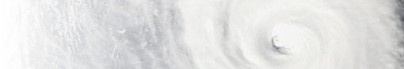 Forecast Consistency:  Same Lead Times and Consecutive Valid Dates
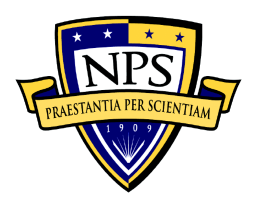 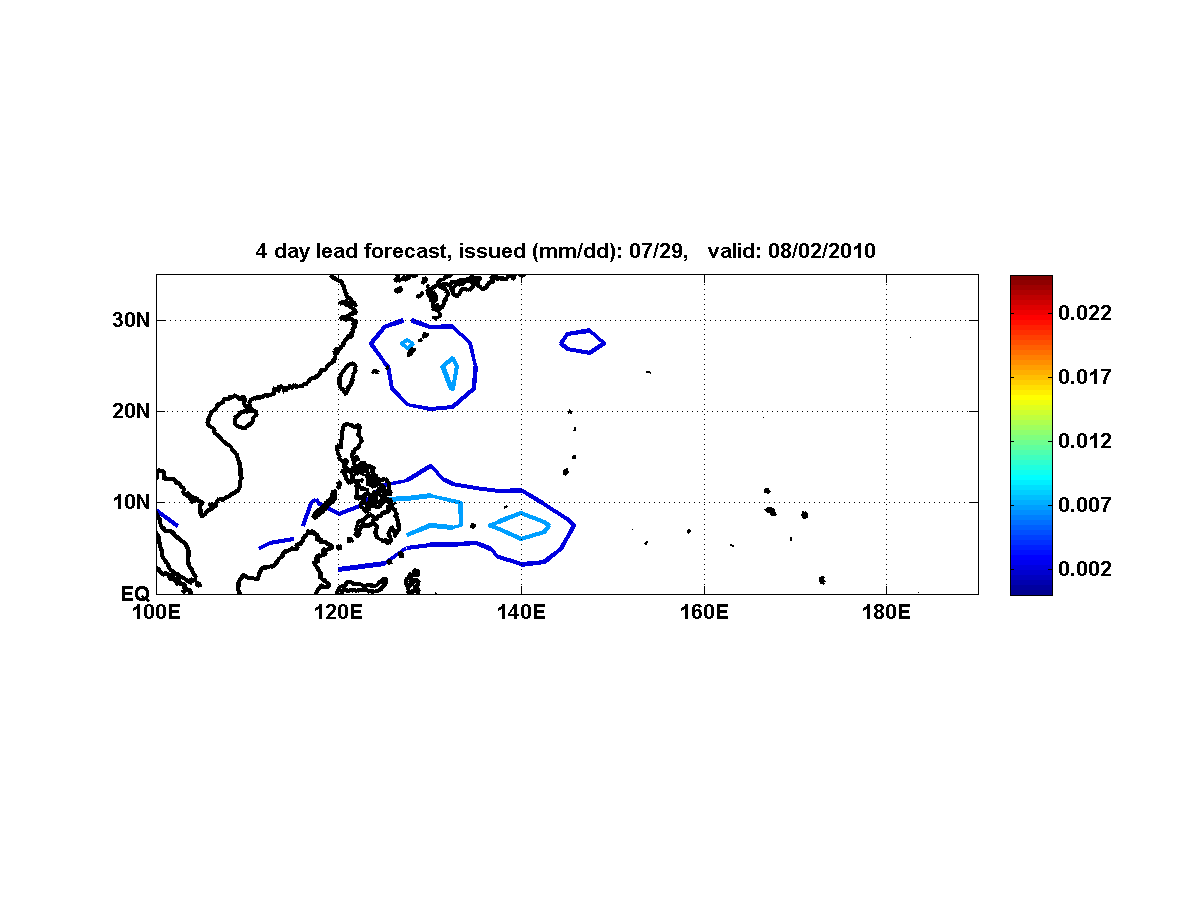 4 Day Lead, Valid 02 Aug 2010
Notes From a Forecasting Perspective
Stability of probabilities E of Taiwan merits continued attention.
15
15
IHC, Mar11, murphree@nps.edu
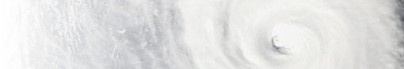 Forecast Consistency:  Same Lead Times and Consecutive Valid Dates
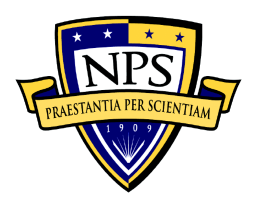 4 Day Lead, Valid 03 Aug 2010
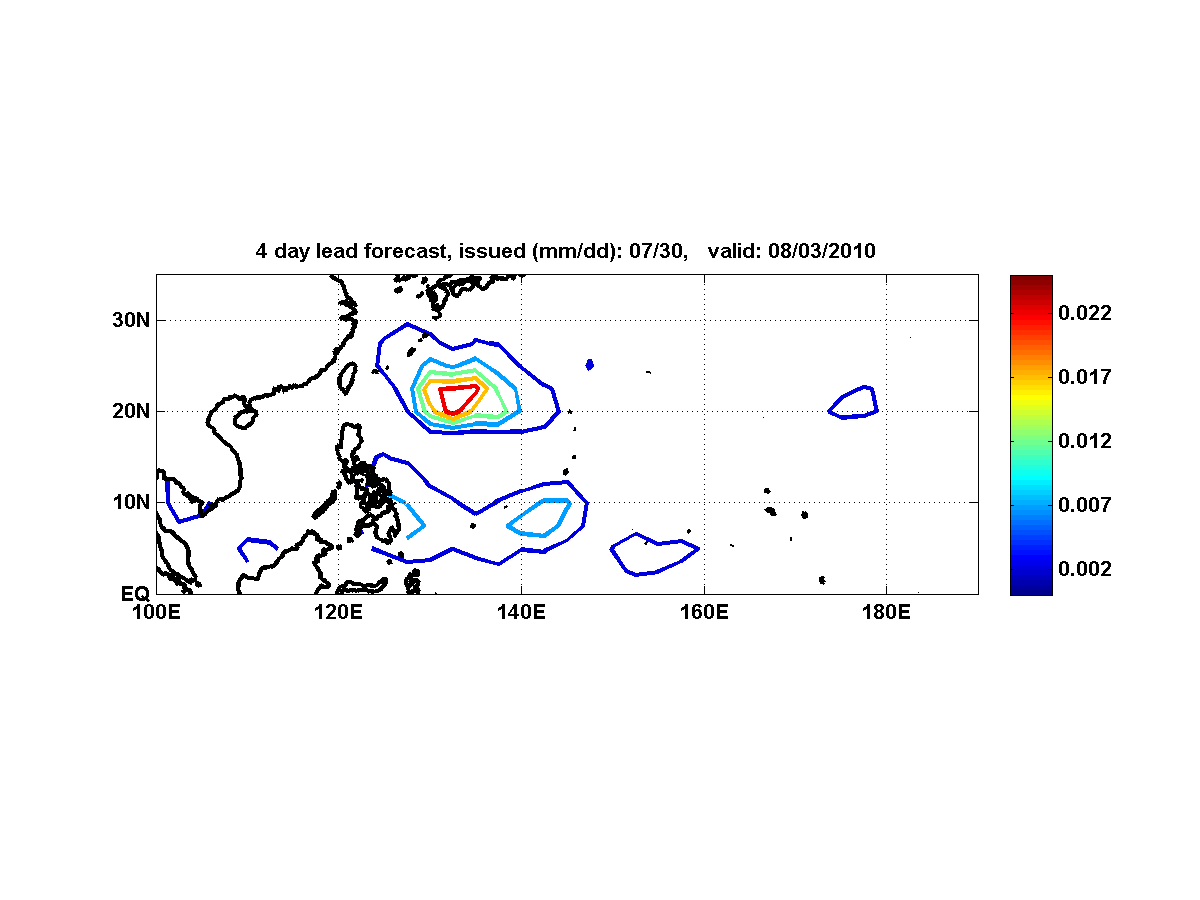 Notes From a Forecasting Perspective
Sharp increase in probabilities E of Taiwan merits extra attention.
High do not guarantee formation but are reliable indicators.
Conversely, a formation outside a contoured region would be unusual.
16
16
IHC, Mar11, murphree@nps.edu
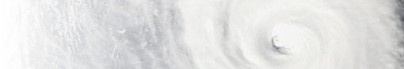 Forecast Consistency:  Same Lead Times and Consecutive Valid Dates
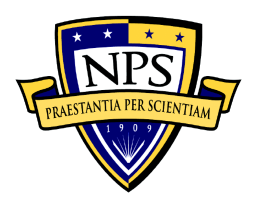 4 Day Lead, Valid 04 Aug 2010
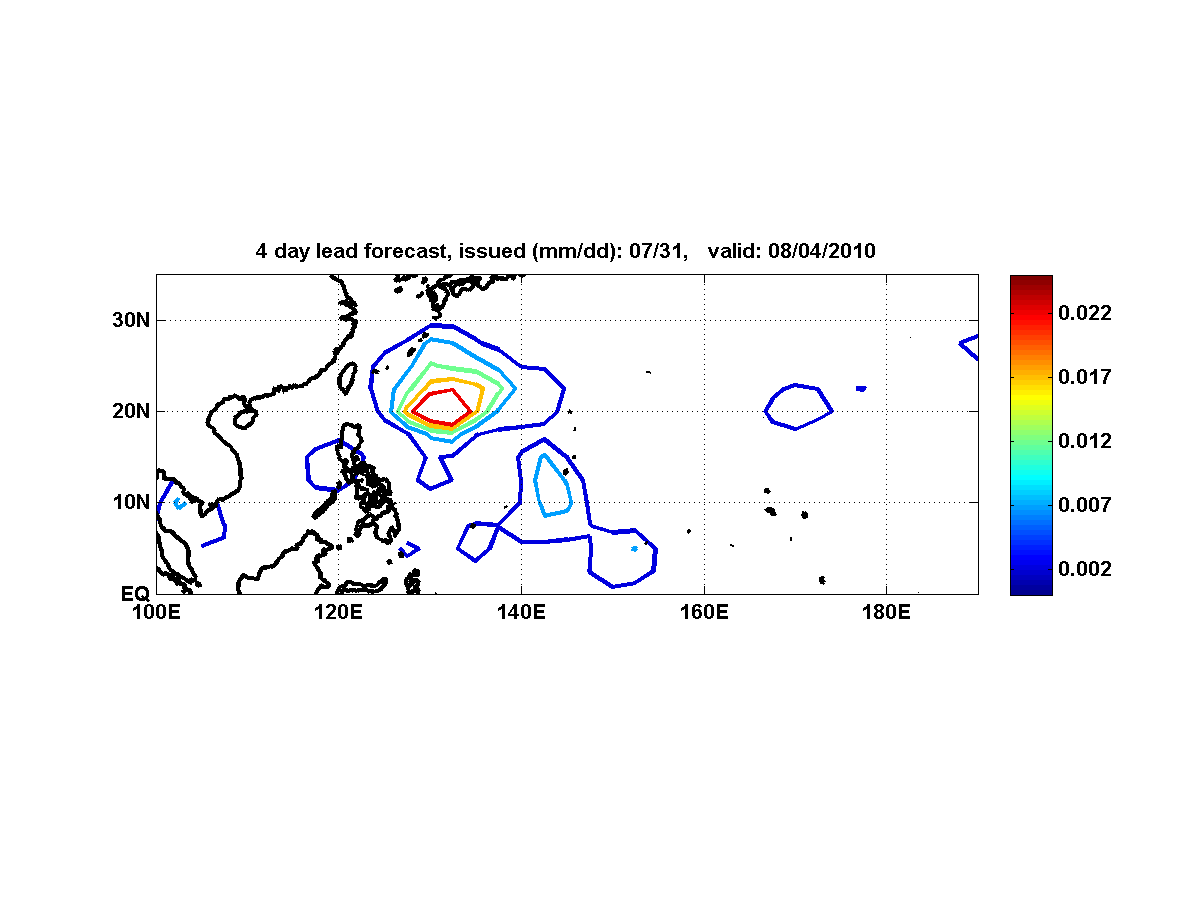 Notes From a Forecasting Perspective
Area E of Taiwan merits continued extra attention, especially given the persistent indications in the prior 4 forecasts.
17
17
IHC, Mar11, murphree@nps.edu
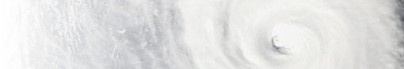 Forecast Consistency:  Same Lead Times and Consecutive Valid Dates
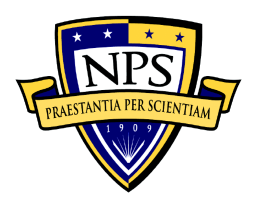 4 Day Lead, Valid 05 Aug 2010
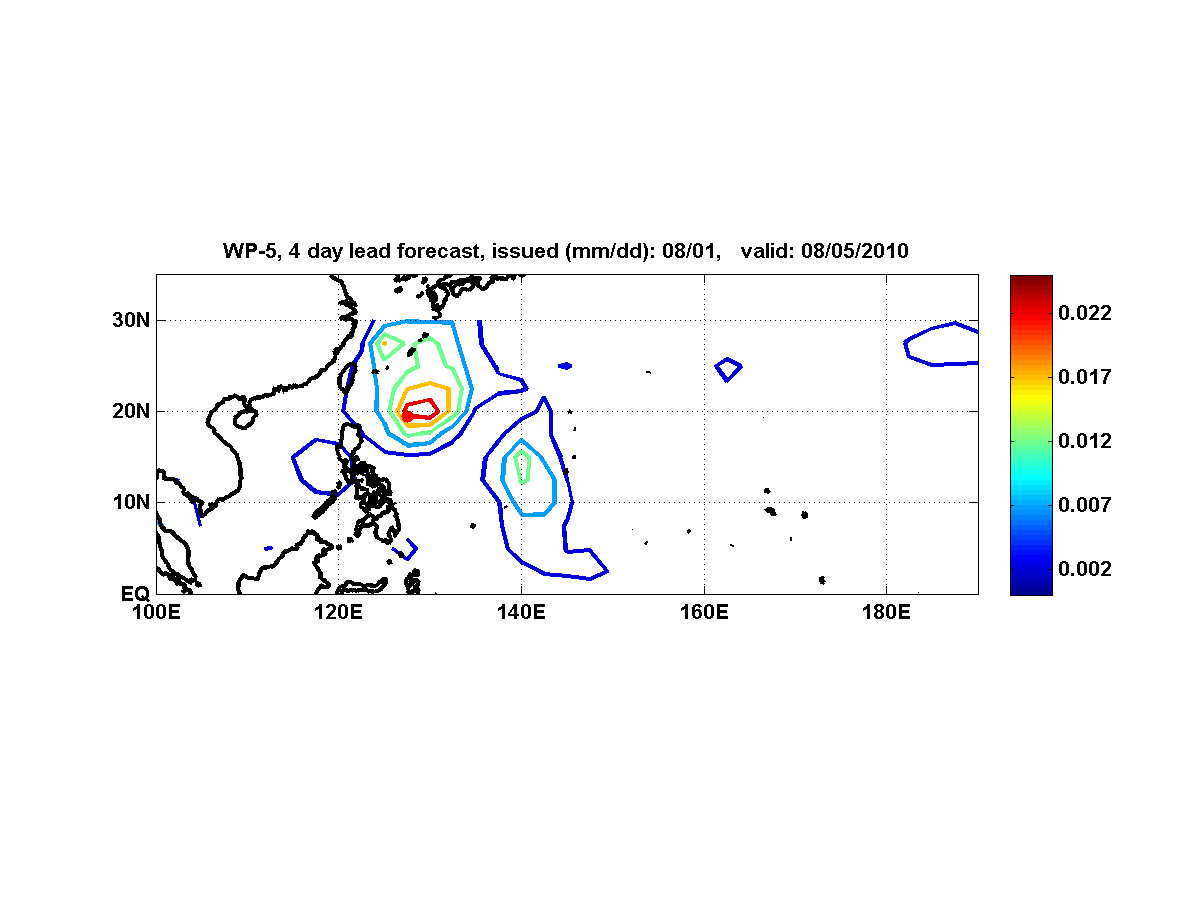 05W (Dianmu) forms 
05 Aug 2010
Notes From a Forecasting Perspective
05W forms in area that was consistently forecasted as favorable in six consecutive 4 day lead forecasts, and especially in the immediate three prior 4 day lead forecasts.
System appears capable of capturing evolution of TC favorable and unfavorable conditions, and providing temporally consistent forecasts.
18
18
IHC, Mar11, murphree@nps.edu
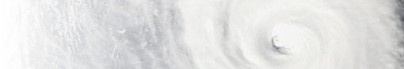 Forecast Consistency:  Different Lead Times But Same Valid Date
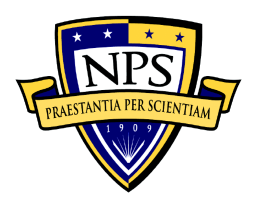 90 Day Lead Forecast, Valid 06 Sep 2010
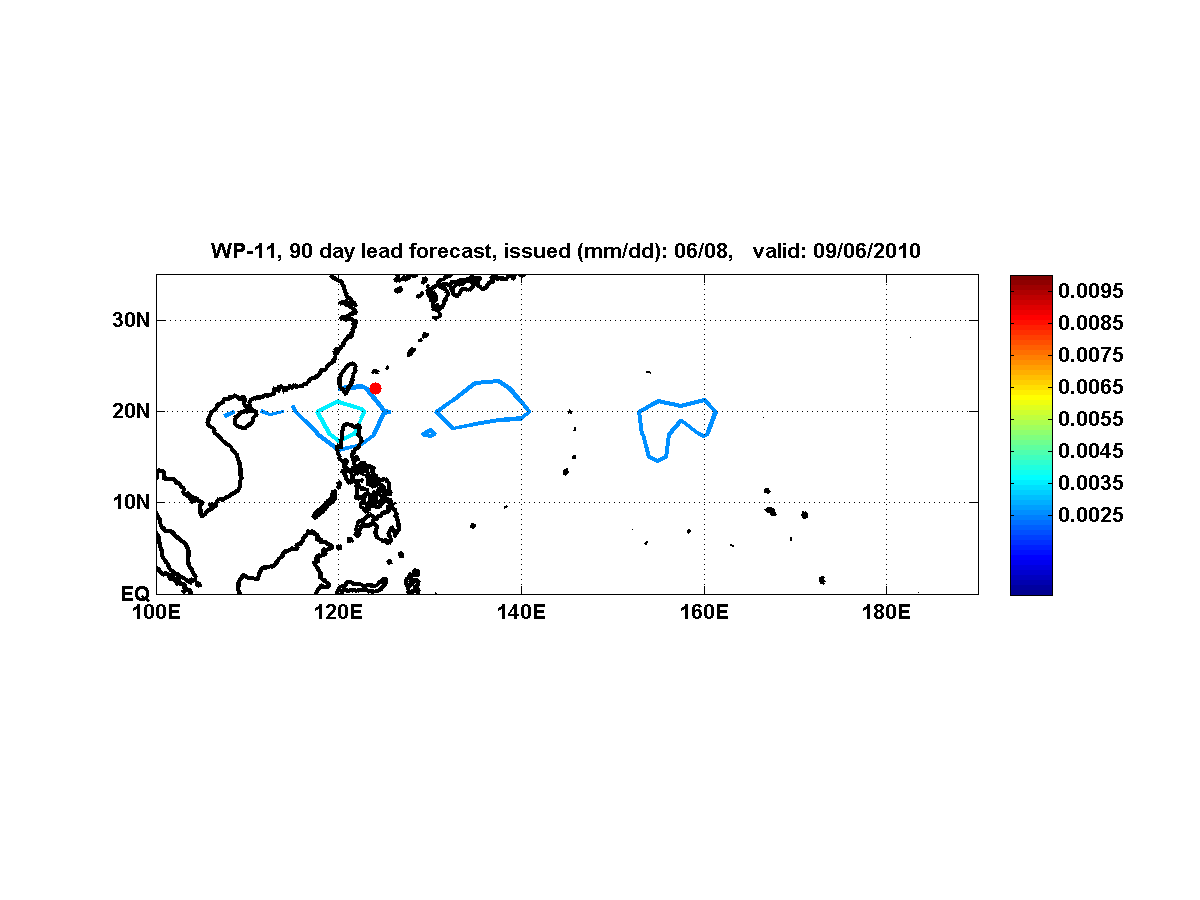 Notes From a Forecasting Perspective
At 90 day lead:  area just S of Taiwan merits attention.
Meranti formed just outside this area 90 days later.
11W (Meranti) forms 06 Sep 2010
19
19
IHC, Mar11, murphree@nps.edu
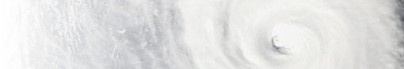 Forecast Consistency:  Different Lead Times But Same Valid Date
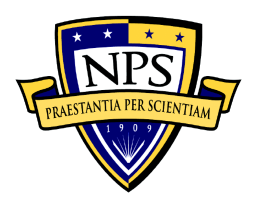 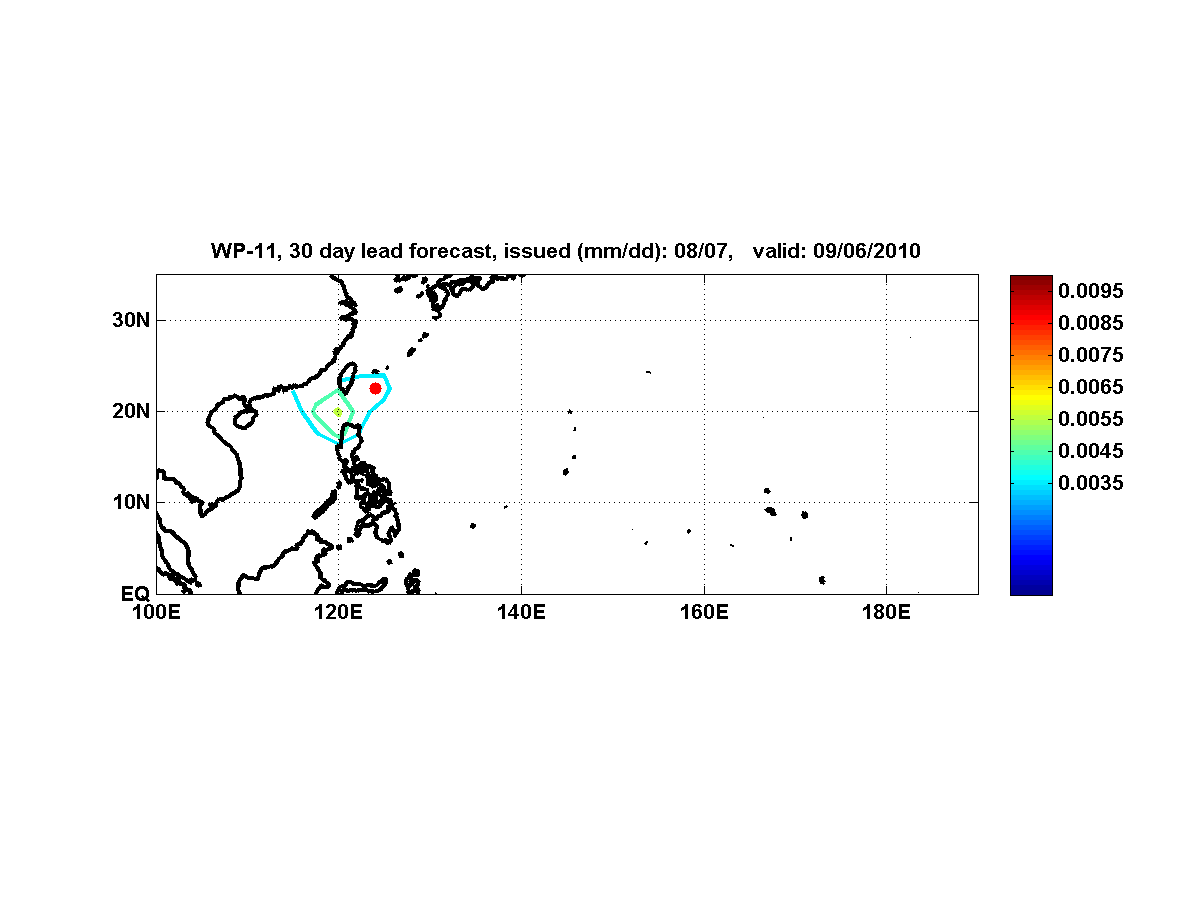 30 Day Lead Forecast, Valid 06 Sep 2010
Notes From a Forecasting Perspective
At 30 day lead:  area just S and E of Taiwan merits attention.
Meranti formed inside this area 30 days later.
11W (Meranti) forms 06 Sep 2010
20
20
IHC, Mar11, murphree@nps.edu
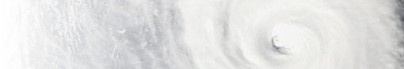 Forecast Consistency:  Different Lead Times But Same Valid Date
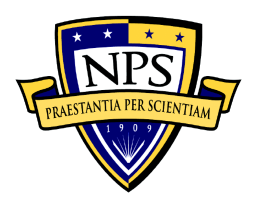 21 Day Lead Forecast, Valid 06 Sep 2010
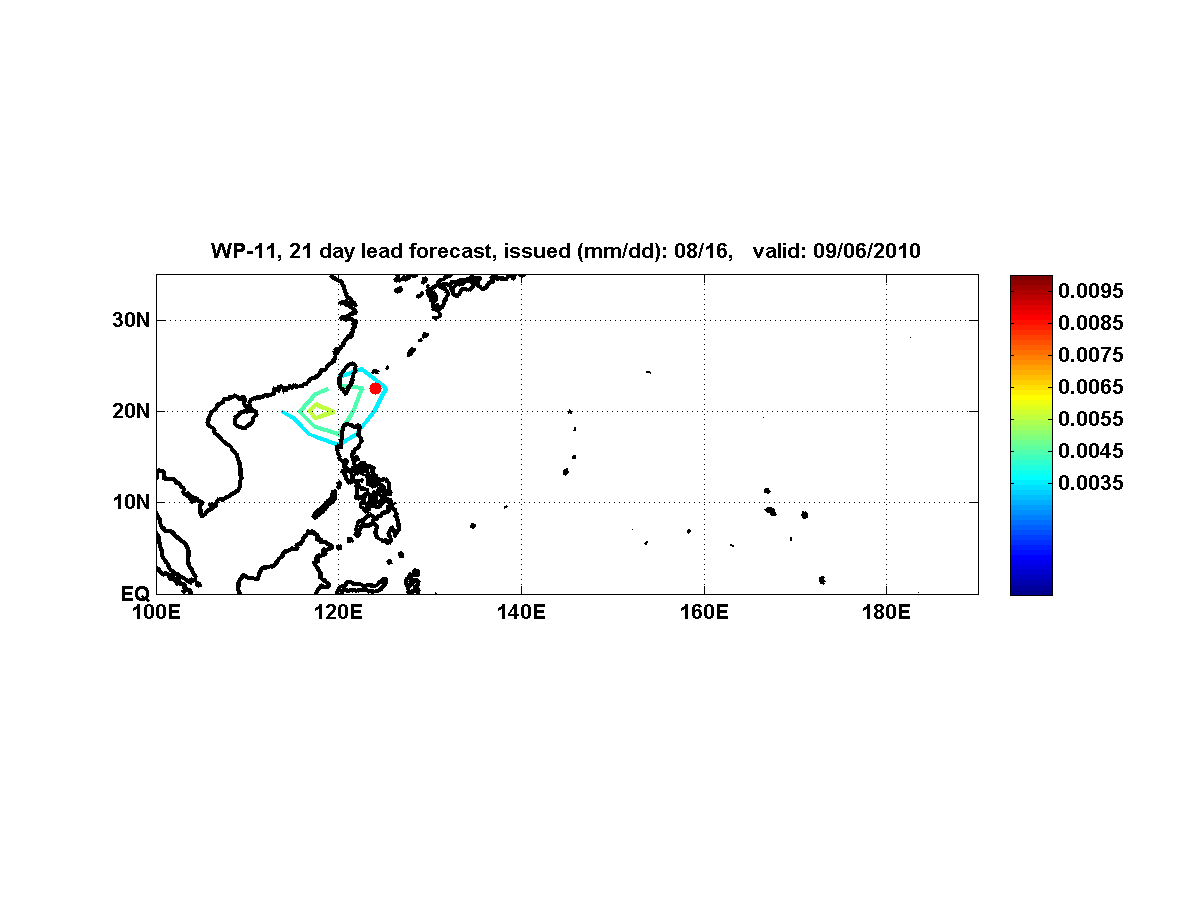 Notes From a Forecasting Perspective
At 21 day lead:  area just S and E of Taiwan merits continued attention.
Meranti formed just inside this area 21 days later.
11W (Meranti) forms 06 Sep 2010
21
21
IHC, Mar11, murphree@nps.edu
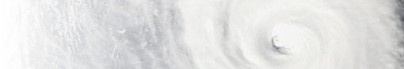 Forecast Consistency:  Different Lead Times But Same Valid Date
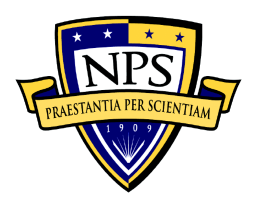 07 Day Lead Forecast, Valid 06 Sep 2010
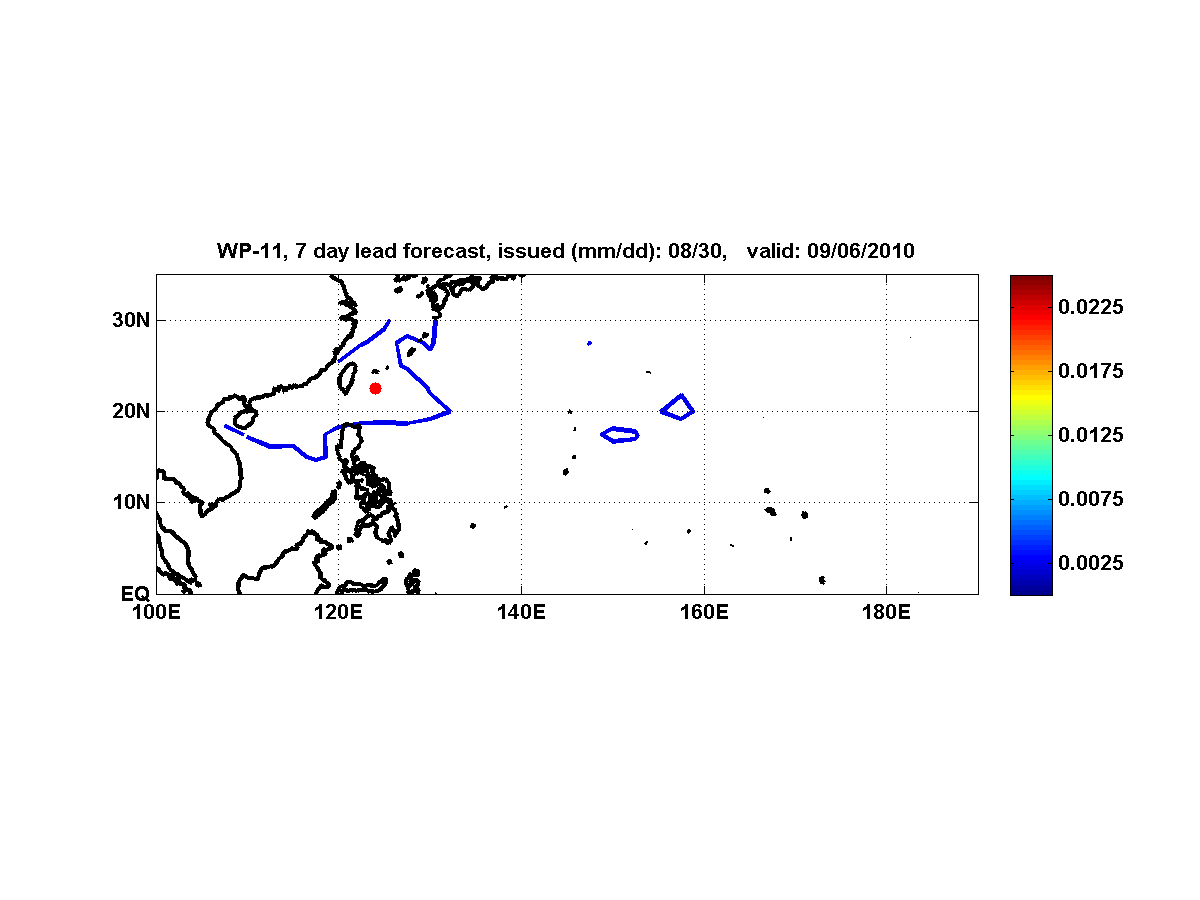 Notes From a Forecasting Perspective
At 7 day lead:  broadened area centered near Taiwan merits attention.
Meranti formed near the center of this area 7 days later.
11W (Meranti) forms 06 Sep 2010
22
22
IHC, Mar11, murphree@nps.edu
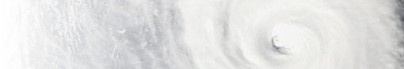 Forecast Consistency:  Different Lead Times But Same Valid Date
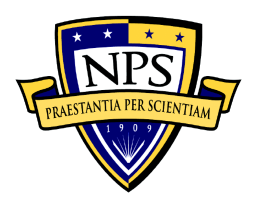 04 Day Lead Forecast, Valid 06 Sep 2010
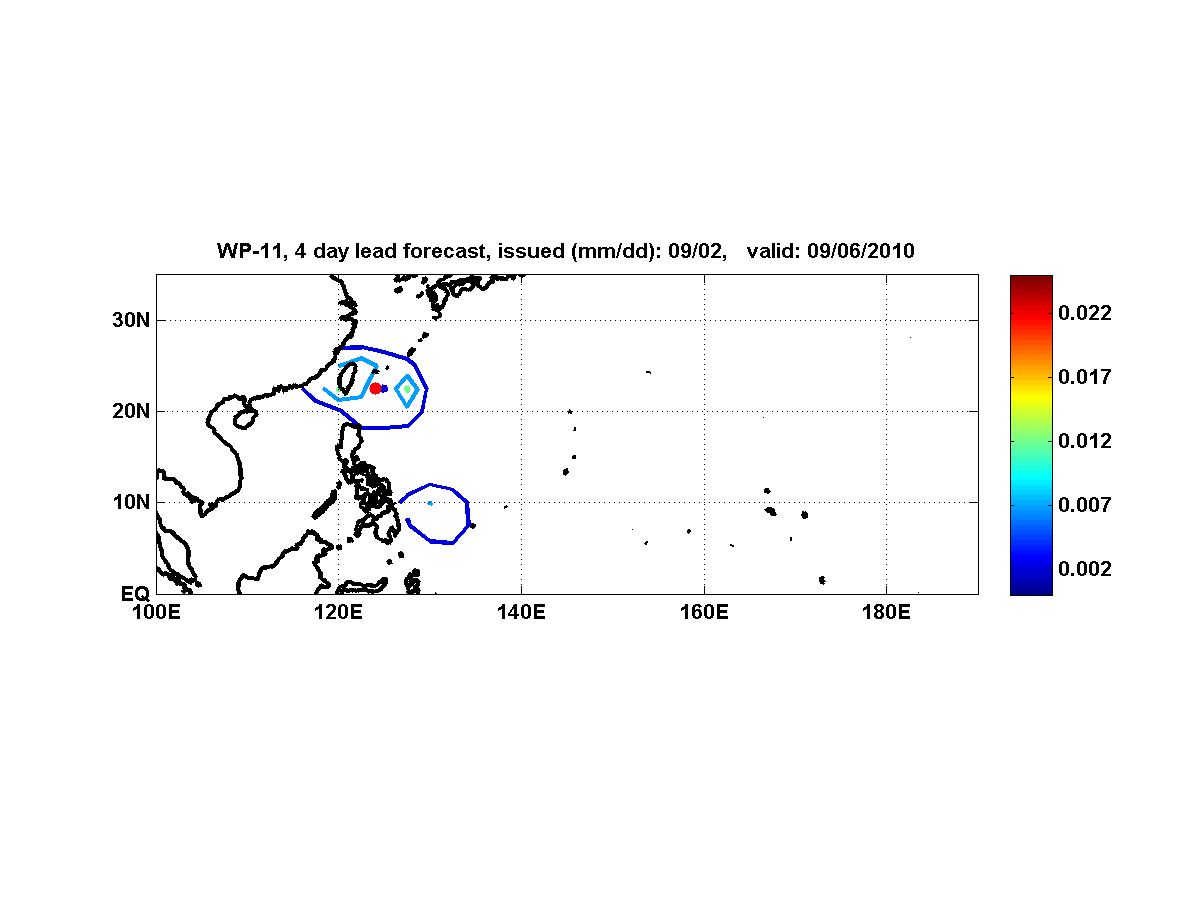 Notes From a Forecasting Perspective
At 4 day lead:  area S and E of Taiwan merits continued attention.
Meranti formed in the center of this area 4 days later.
11W (Meranti) forms 06 Sep 2010
Forecasts show evidence of temporal consistency and reliability [i.e., more (less) formations in high (low) probability areas].
23
23
IHC, Mar11, murphree@nps.edu
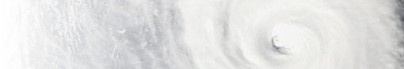 NPS TC Long Range Forecasting System:  Summary and Future Work
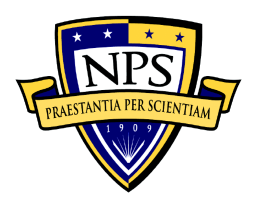 Statistical-dynamical system with extensive ensembling provides long range forecast (LRF) products for which there are few or no alternatives: 
Daily, 2.5 degree resolution
Skill at leads of 4 to 90 days
Consistent, reliable
On-going and planned R&D:
Upgrade system using CFSR and CFSv2
Extend verification (e.g., consistency, reliability, BSS, false alarms compared to invests/TCFAs/OLRA)
Increase leads to 6 months.  Increase ensembling at all leads.
Continue / extend system to:
North Atlantic and other basins
Track and intensity 
Extend climate variation assessments (e.g., ENLN, MJO, IOD)
Consider alternate dynamical model for short-medium leads 
Continue & expand coordination / collaboration: CPC, FNMOC, JTWC, NHC.
Continue and expand interactions with forecast customers.
On-Going Questions
Who are the customers for operational TC LRFs, and what do they need?
Who will produce operational TC LRFs?
24
24
24
IHC, Mar11, murphree@nps.edu
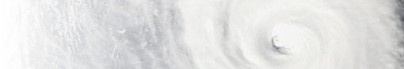 Long Range Forecasting of Tropical Cyclones:  Contact Information
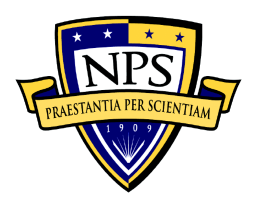 Tom Murphree, Ph.D.
Research Associate Professor
Department of Meteorology
Naval Postgraduate School
254 Root Hall
589 Dyer Road
Monterey, CA 93943-5114
831-656-2723  office
831-402-9603  cell
831-656-3061  fax
murphree@nps.edu
David Meyer
Operations Research Analyst
Department of Meteorology
Naval Postgraduate School
Monterey, CA 93943-5114
831-233-8438 cell/office
dwmeyer@nps.edu
25
25
IHC, Mar11, murphree@nps.edu
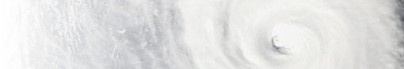 Prediction of Tropical Cyclogenesis in the Western North Pacific: Statistical Model Skill
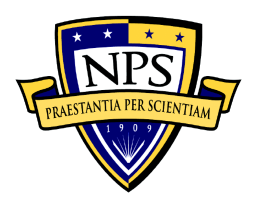 Reliability Diagrams and Bin Histogram
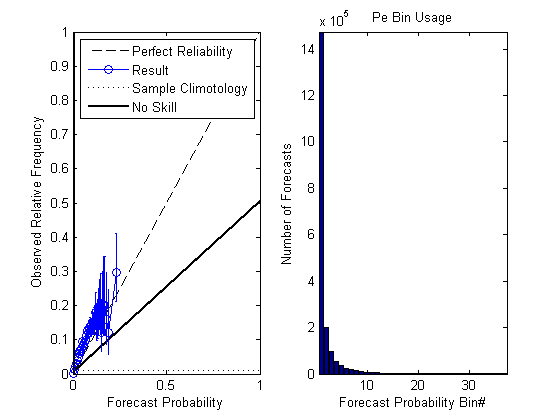 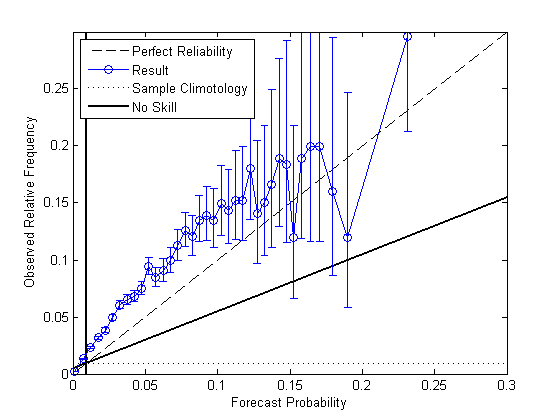 Reasonably reliable and skillful hindcasts.
Model overwhelmingly predicts very small probabilities, which aligns well with the rarity of TCs
Skillful, but slightly underpredictive.
26
26
IHC, Mar11, murphree@nps.edu
[Speaker Notes: Reliability 0.0000657, resolution of 0.000329, and uncertainty of 0.00922]
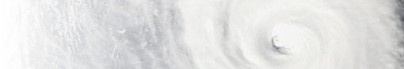 Prediction of Tropical Cyclogenesis in the Western North Pacific: Statistical Model Skill
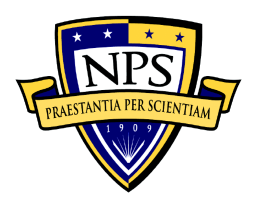 Relative Operating Characteristic (ROC) Curve
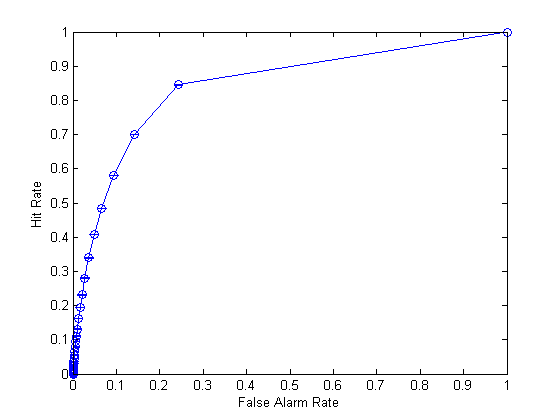 Diagonal represents zero resolution (no discrimination).
Fair discrimination and potential utility to the user.
ROC skill score of 0.68;  “1” is a perfect forecast and “<0” is worse than the sample climatology
27
27
IHC, Mar11, murphree@nps.edu
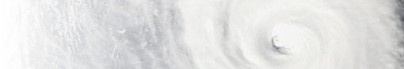 Forecast Verification Methods
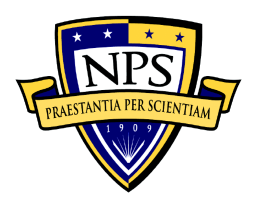 Verification done for both formation and non-formation forecasts.
Standard 2 x 2 contingency table verification metrics (e.g., Wilks 2006) used to allow ready interpretation and comparison with other forecasts (e.g., CPC one and two week forecasts).














Also calculate Brier skill score.
Observed
Forecasted
Proportion correct (PC) = (a+d)/(a+b+c+d)
Basic proportion correct (BPC) = a/(a+b)
Hit rate (HR) = probability of detection (POD) = a/(a+c)
False alarm ratio (FAR) = b/(a+b)
False alarm rate (FAR) = b/(b+d)
Threat score (TS) = critical success index (CSI) = a/(a+b+c)
Heidke skill score (HSS) = [2(ad-bc)] / [(a+c)(c+d) + (a+b)(b+d)]
28
28
IHC, Mar11, murphree@nps.edu
TC Formations in Western North Pacific:  2009 and 2010
2010 ~ TC Origins
2009 TC Origins
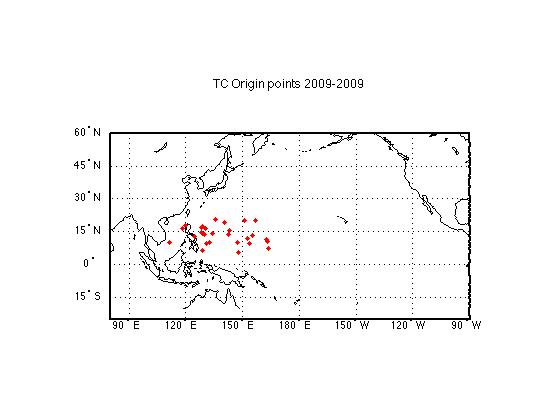 28 TC formations in 2009, with moderate-strong El Nino conditions during the most active TC period, Jul-Oct 2009
19 TC formations in 2010, with strong La Nina conditions during the most active TC period, Jul-Oct 2010
Note NW-ward shift in formation locations from 2009 to 2010.
29
29
Note:  2010 TC formation locations are approximations pending release of JTWC best track data for 2010
IHC, Mar11, murphree@nps.edu
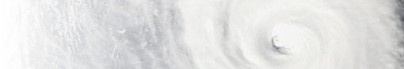 TC Formations:  Long Term Mean Patterns
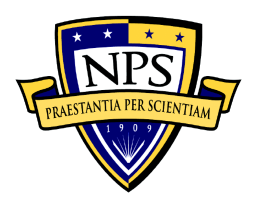 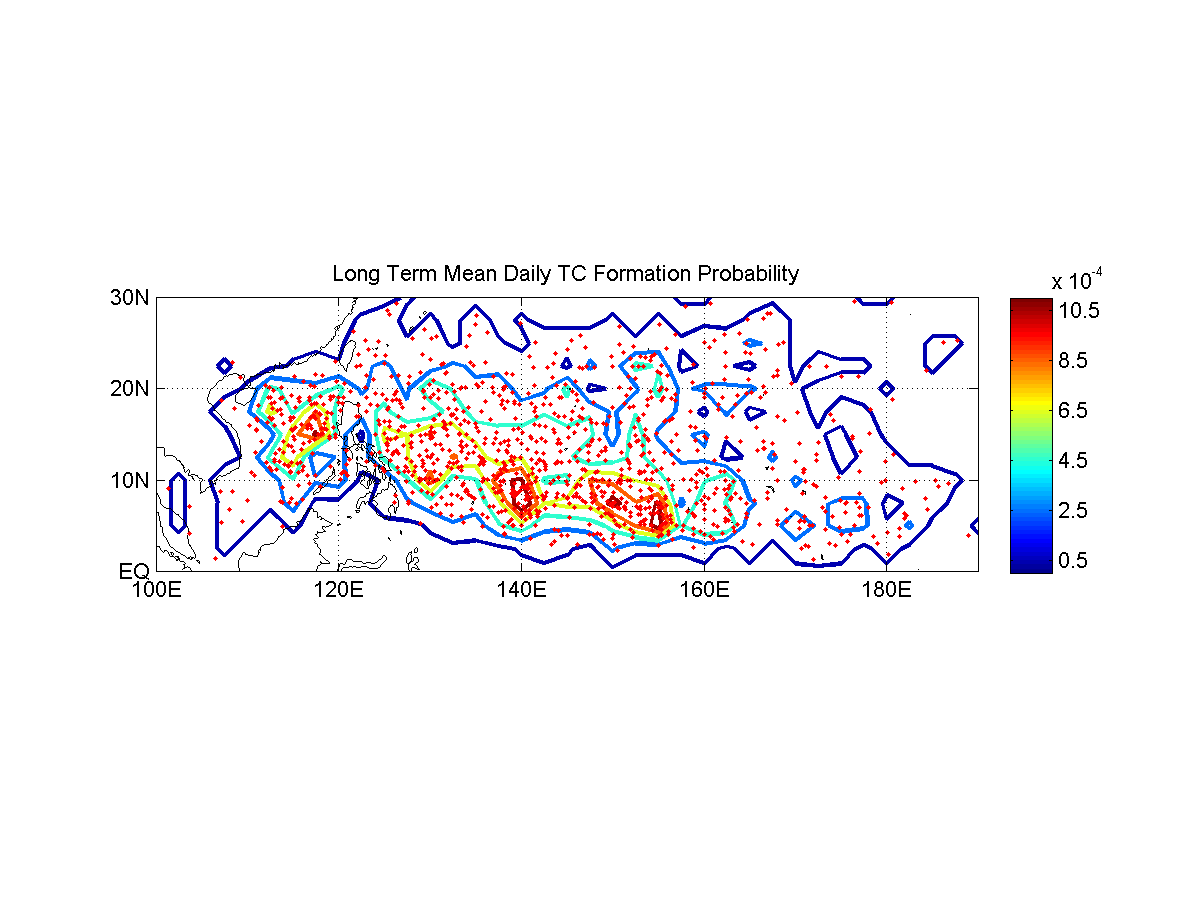 Red dots: TC formations from JTWC best track data set, 
Jan 1970 – Dec 2007.
30
30
IHC, Mar11, murphree@nps.edu
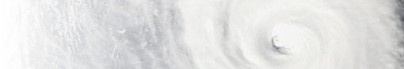 TC Formations: LTM Patterns
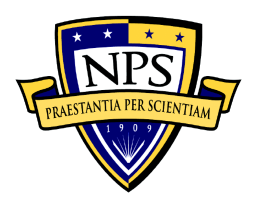 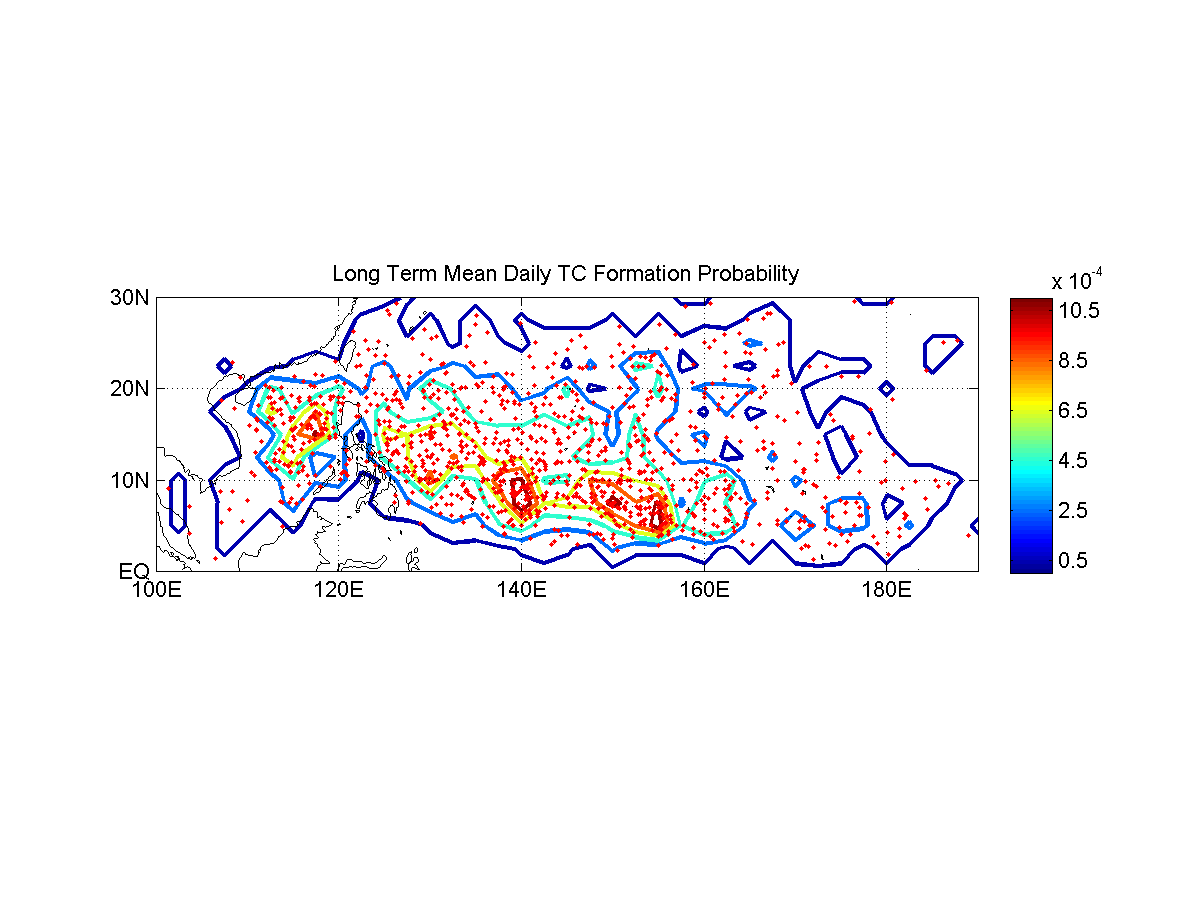 Region of highest long term mean probability of TC formation
Red dots: TC formations from JTWC best track data set,
Jan 1970 – Dec 2007.
31
31
IHC, Mar11, murphree@nps.edu